18 апреля
Международный день памятников 
и 
исторических мест 
(день всемирного наследия)
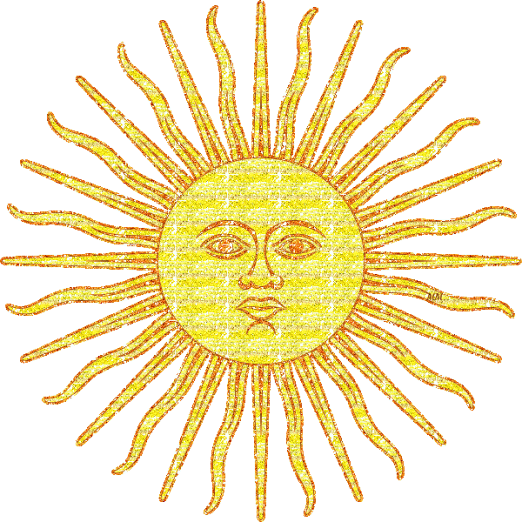 Памятник – это все, что сделано 
для облегчения памяти, для того, 
чтобы помнить… 
В. И. Даль
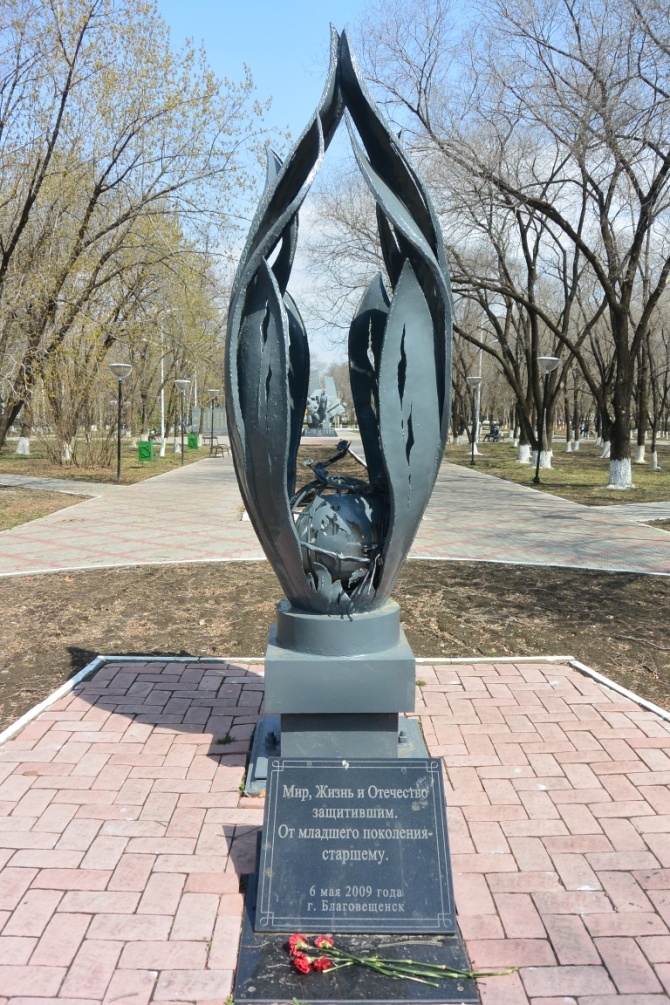 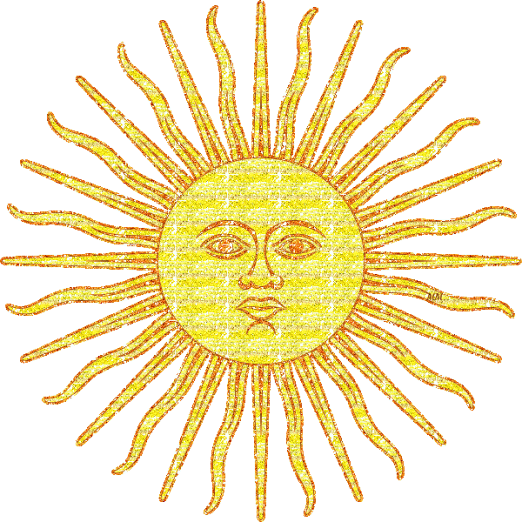 День памятников отмечаетСегодня весь ученый мир,Планета наша так богата —Над ней история, как дым. 
Хранить обязаны потомкиБесценный опыт прошлых лет,Прекрасней в камень облаченныхСвидетелей эпох ведь нет. 
Пускай они стоят безмолвно,Пусть учат хрупкий мир беречь,Идите к ним за вдохновением,Пусть будет больше этих встреч.
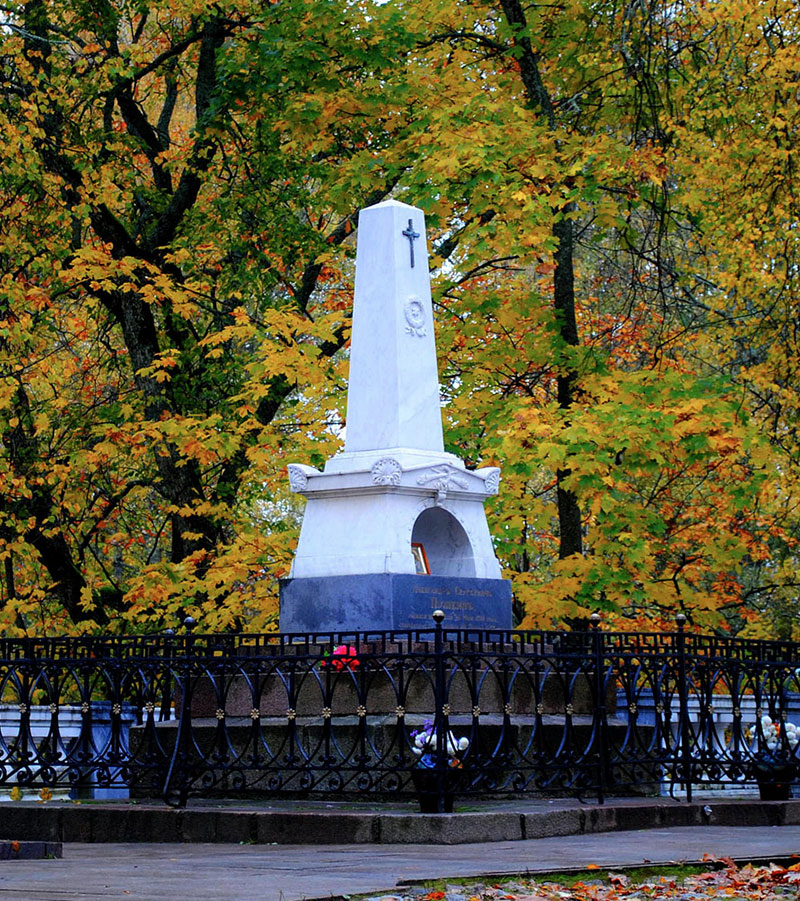 Могила А.С. Пушкина в Святогорском монастыре
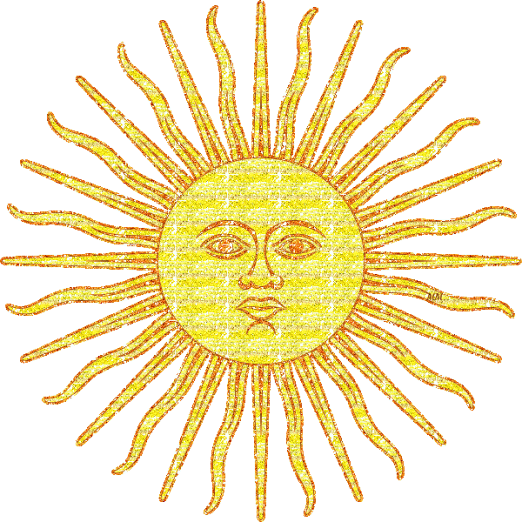 Сколько мест исторических есть,И загадку каждое прячет!Нам все их, конечно, не счесть,Но все они что-то, да значат! 
Мы должны их всем сердцем хранить,Ведь они — наследие наше!Нам историю нужно ценить,Каждый памятник нам очень важен!
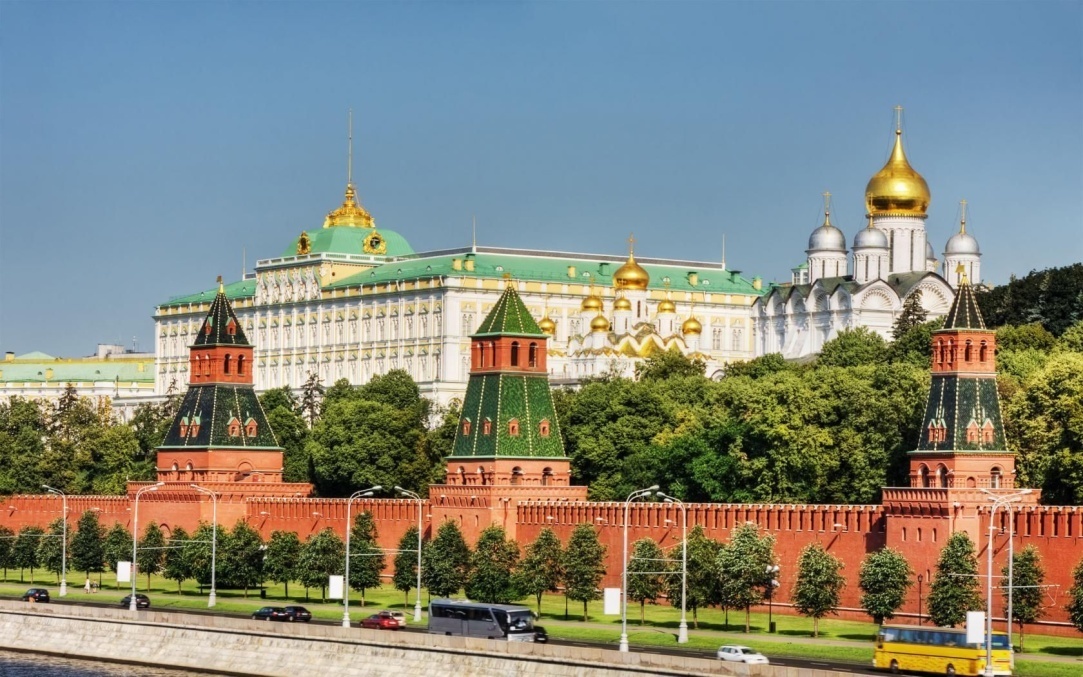 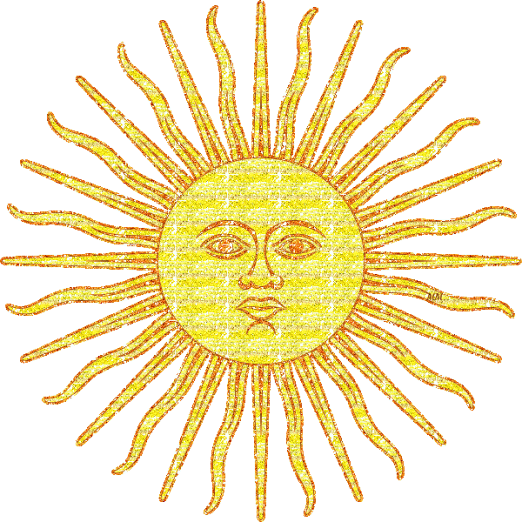 Викторина
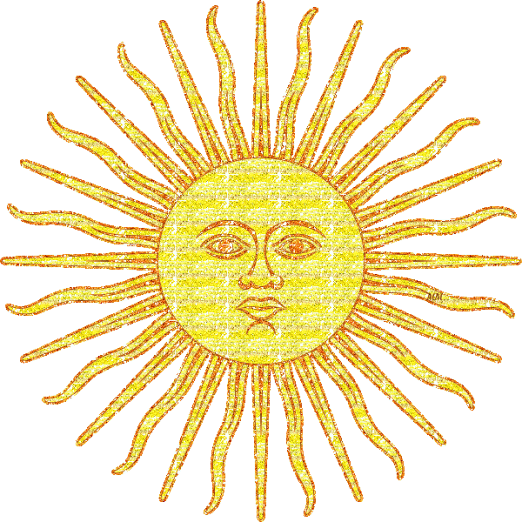 1
Крепость в центре Москвы и древнейшая её часть, главный общественно-политический и историко-художественный комплекс города
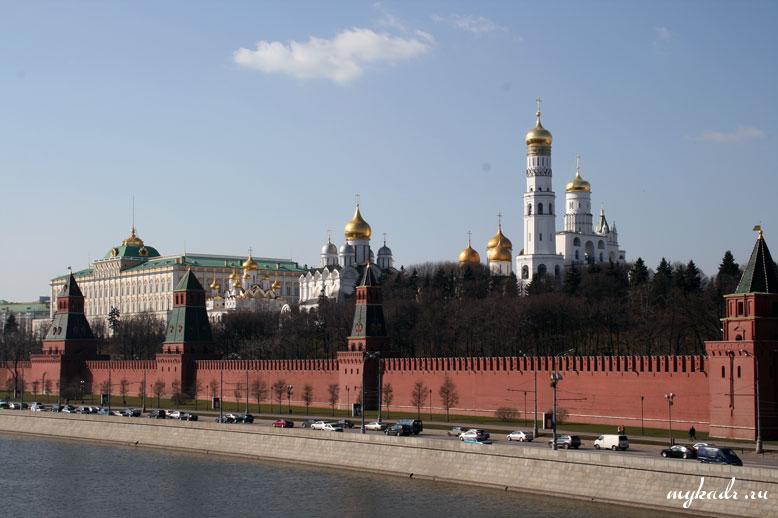 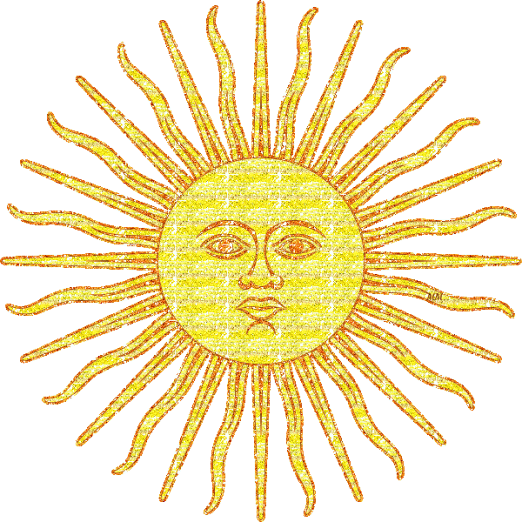 2
Скульптурный монумент, посвящённый предводителям Второго народного ополчения 1612 года, а также окончанию Смутного времени и изгнанию польских интервентов из России.
 Является первым крупным скульптурным памятником в Москве. Выполнен по проекту архитектора Ивана Мартоса в 1818 году
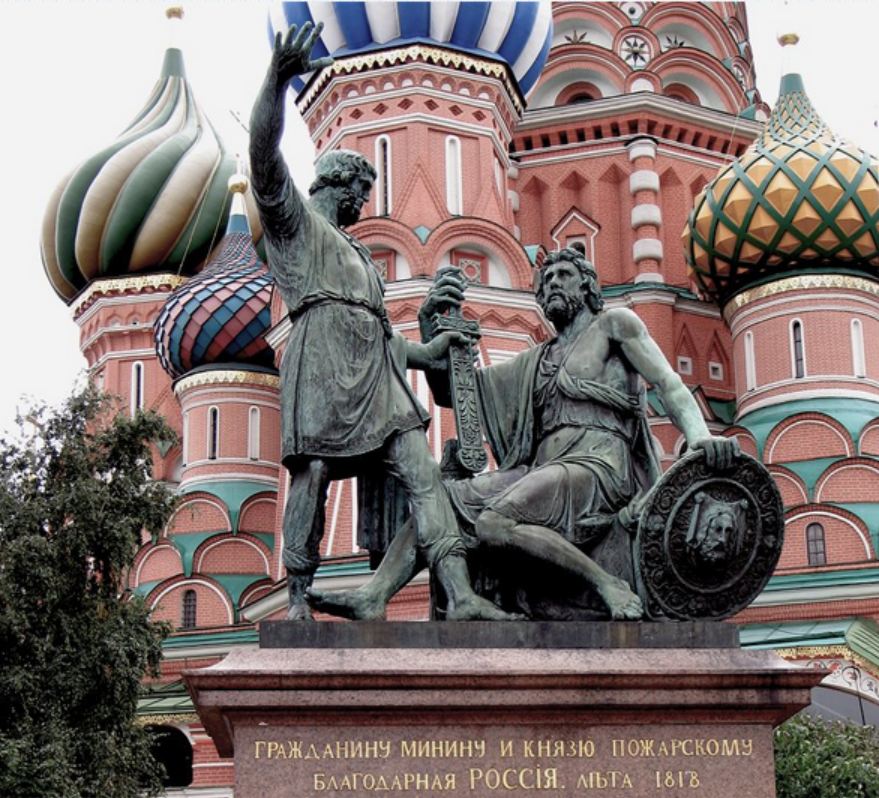 Памятник Минину 
и 
Пожарскому
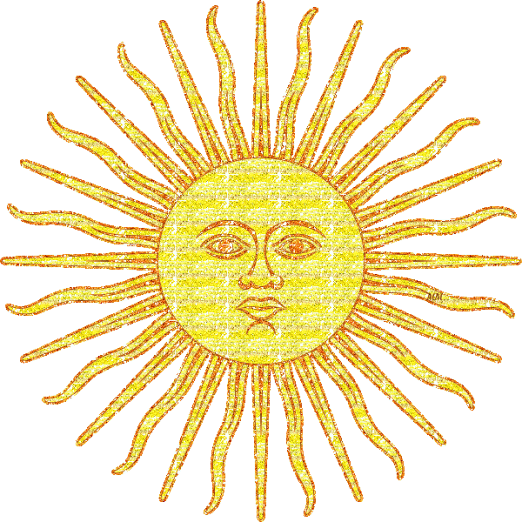 3
Памятник русского литейного искусства XVIII века. 
Высота с перемычкой составляет 6,24 м, диаметр — 6,6 м; 
масса 202 тонны. По назначению никогда не использовался.
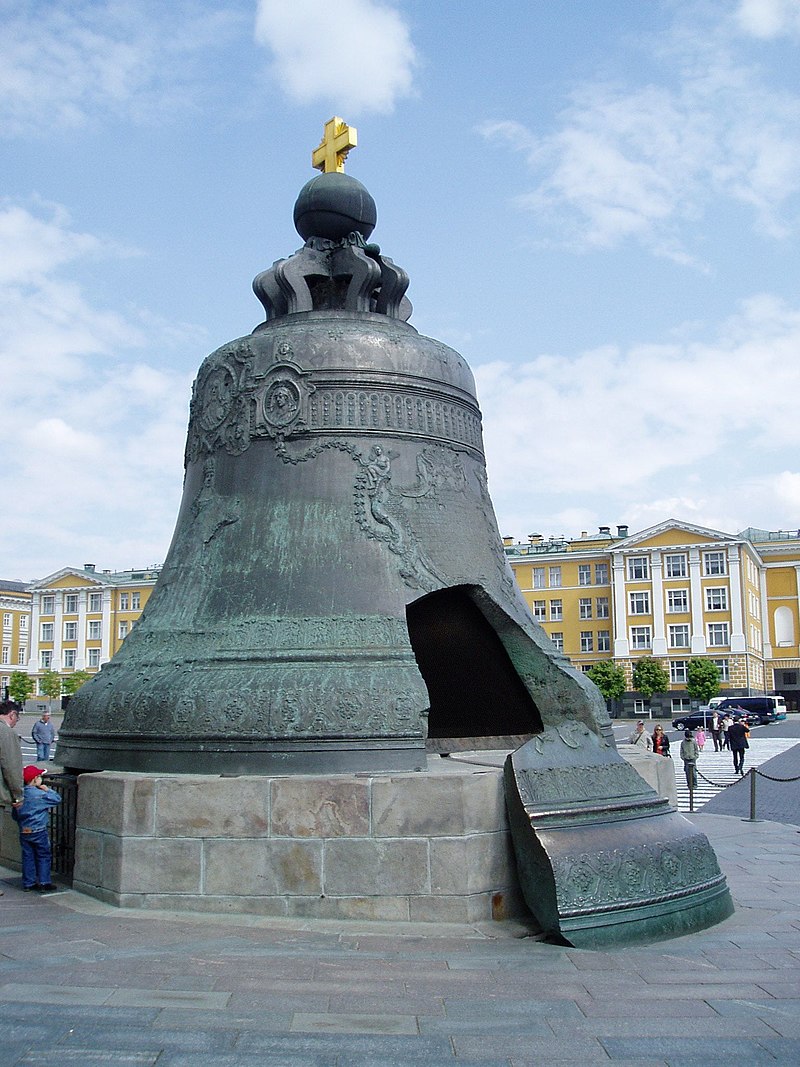 Царь – колокол
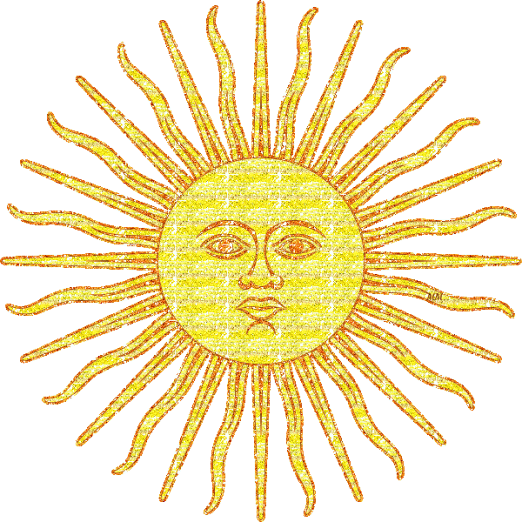 4
40-тонная гигантская машина и бронзы калибром 890 мм. 
Она считается самой большой в мире. Ее  создал в 1586 году мастер Андрей Чохов по приказу царя Федора I, сына Ивана Грозного.
Царь – пушка
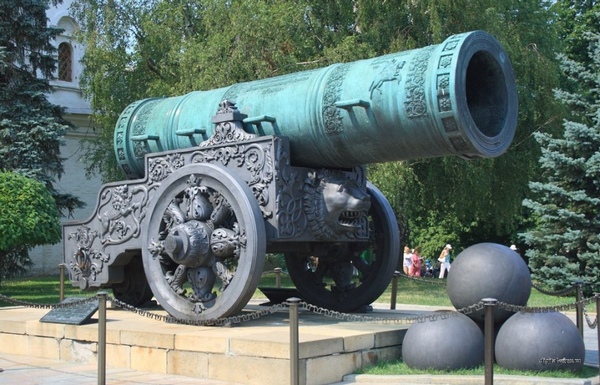 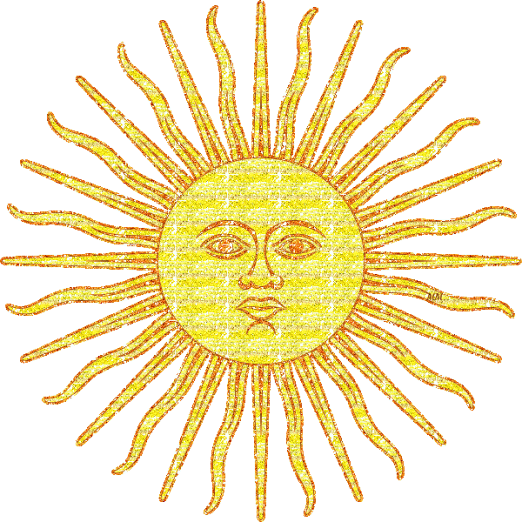 5
Православный храм , памятник русской архитектуры, строительство которого велось с 1555 по 1561 год. Собор объединяет одиннадцать церквей (приделов), часть из которых освящена в честь святых, дни памяти которых пришлись на решающие бои за Казань. В названии собора упомянут ров.
Храм Василия Блаженного
Собо́р Покрова́
 Пресвято́й Богоро́дицы, 
что на Рву  
(Покровский собор)
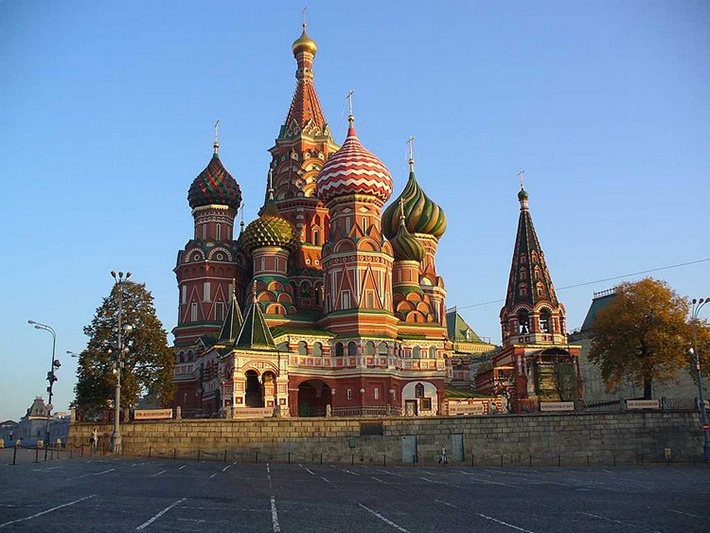 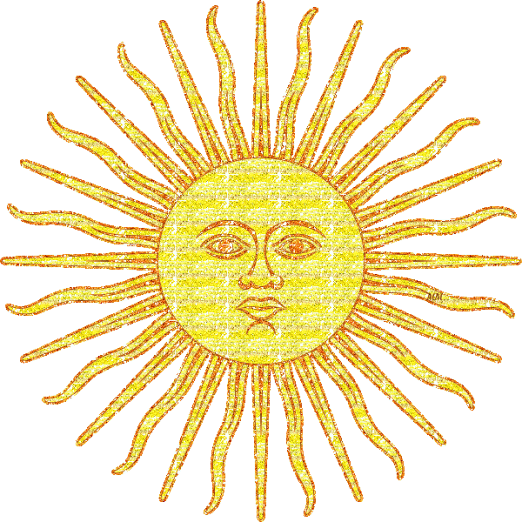 1
Главный императорский дворец России,построен в 1754—1762 годах русским архитектором итальянского происхождения Бартоломео Франческо Растрелли в стиле пышного елизаветинского барокко с элементами французского рококо в интерьерах.
Зимний дворец
Государственный Эрмитаж
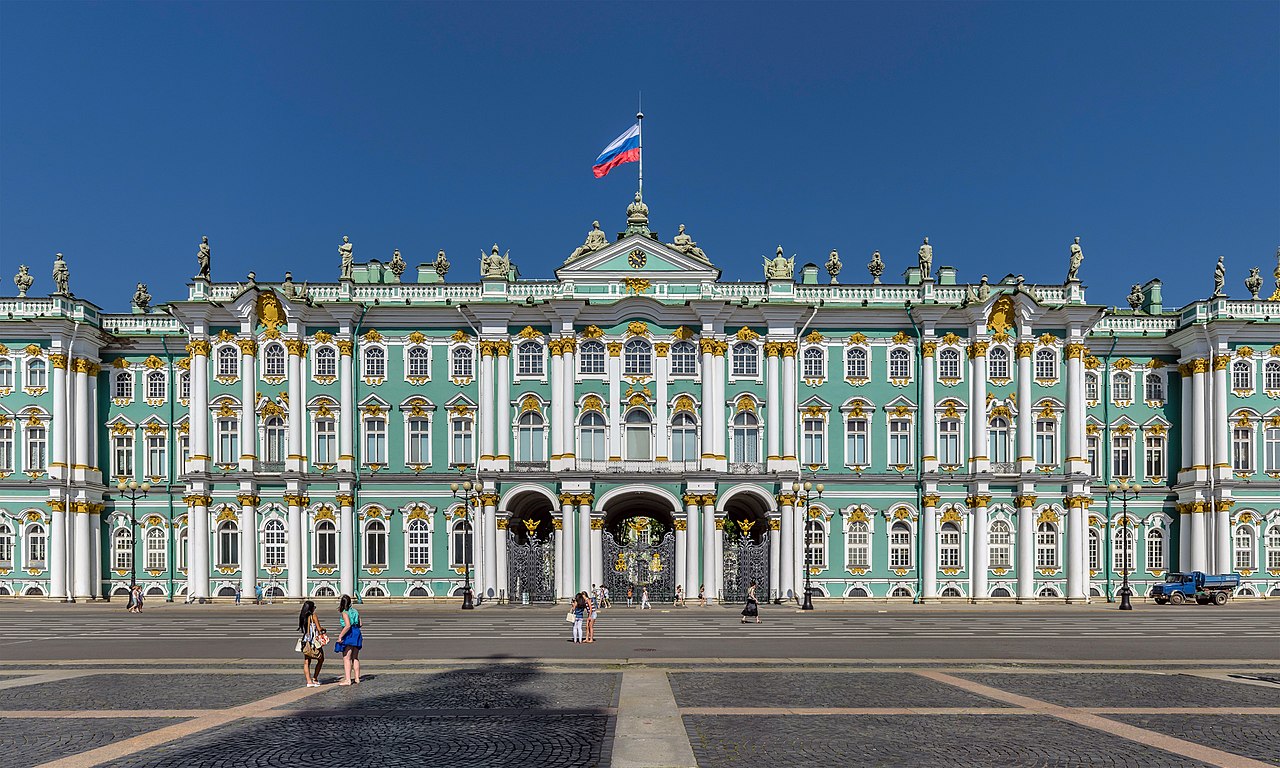 2
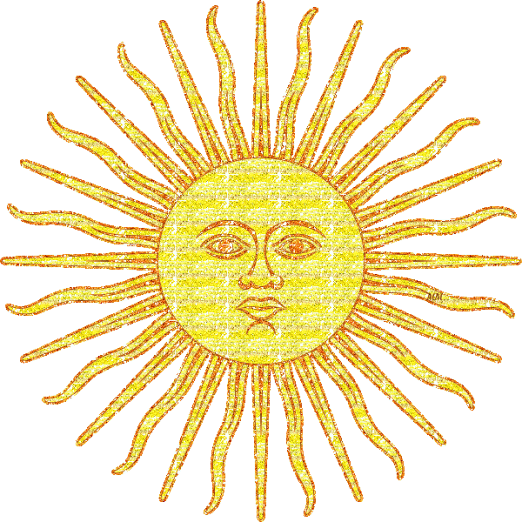 Памятник, который получил своё название благодаря знаменитой одноимённой поэме  А. С. Пушкина.
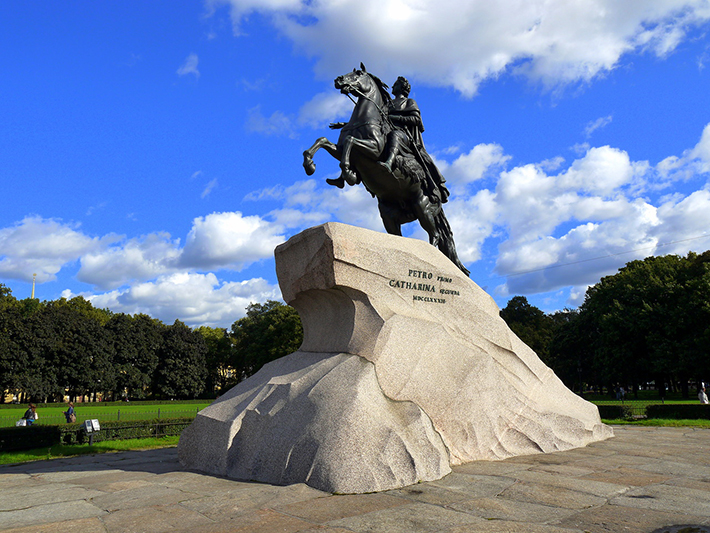 Медный всадник
3
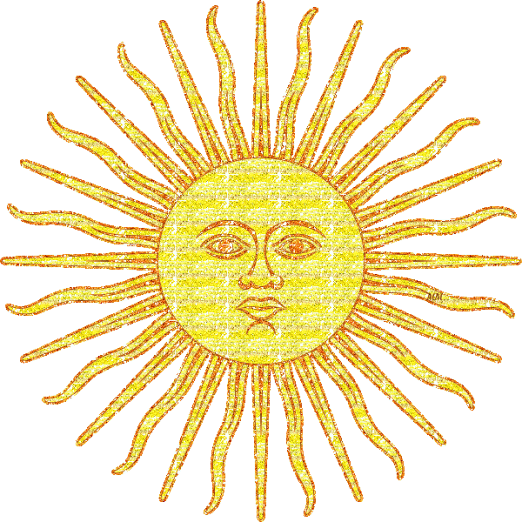 Один из ее основных символов и знаковая достопримечательностью Санкт-Петербурга. 
Он стал всемирно известен после…..
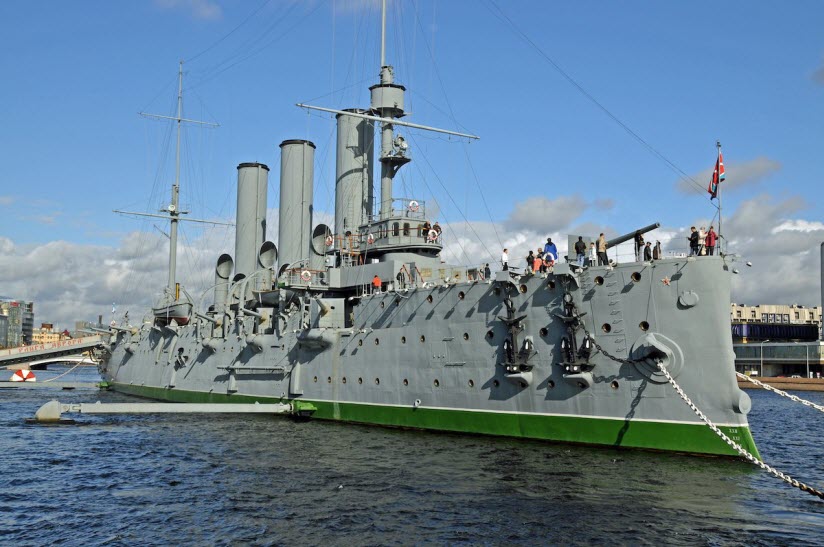 Крейсер «Аврора»
4
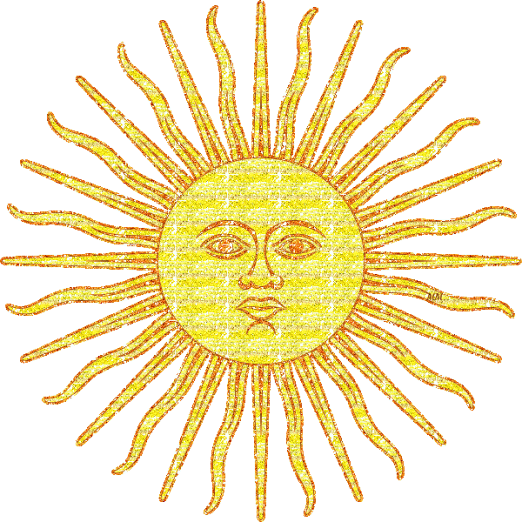 Крупнейший православный храм. Кафедральный собор Санкт-Петербургской епархии с 1858 по 1929 год.
 С 1928 года имеет статус музея (музейный комплекс «Государственный музей-памятник                                     »
Исакиевский собор
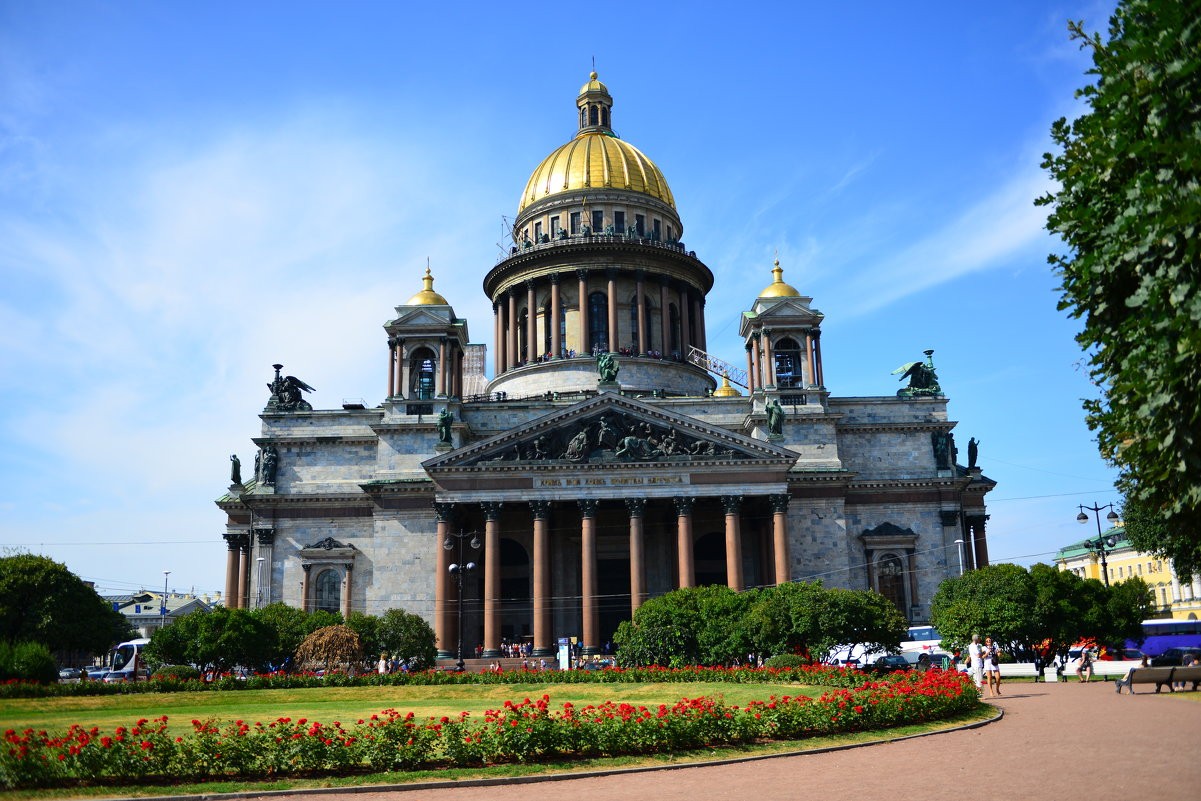 5
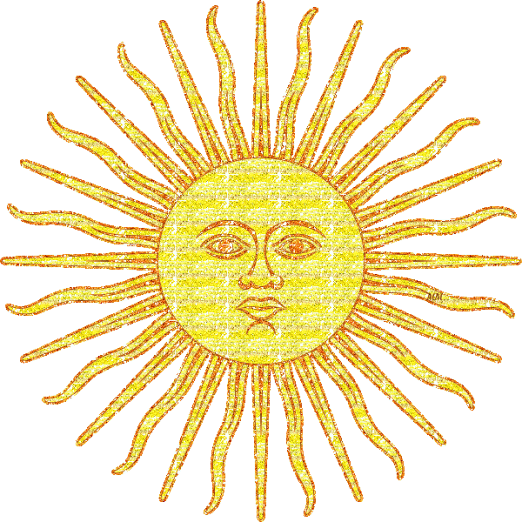 В 1811 г. величественный храм, ставший одной из архитектурных доминант Невского проспекта, был освящен в честь чудотворного образа Божией Матери Казанской. Здесь покоится прах М.И. Кутузова, хранится больше сотни знамен и штандартов разбитой армии Наполеона, ключи от 17 взятых городов.
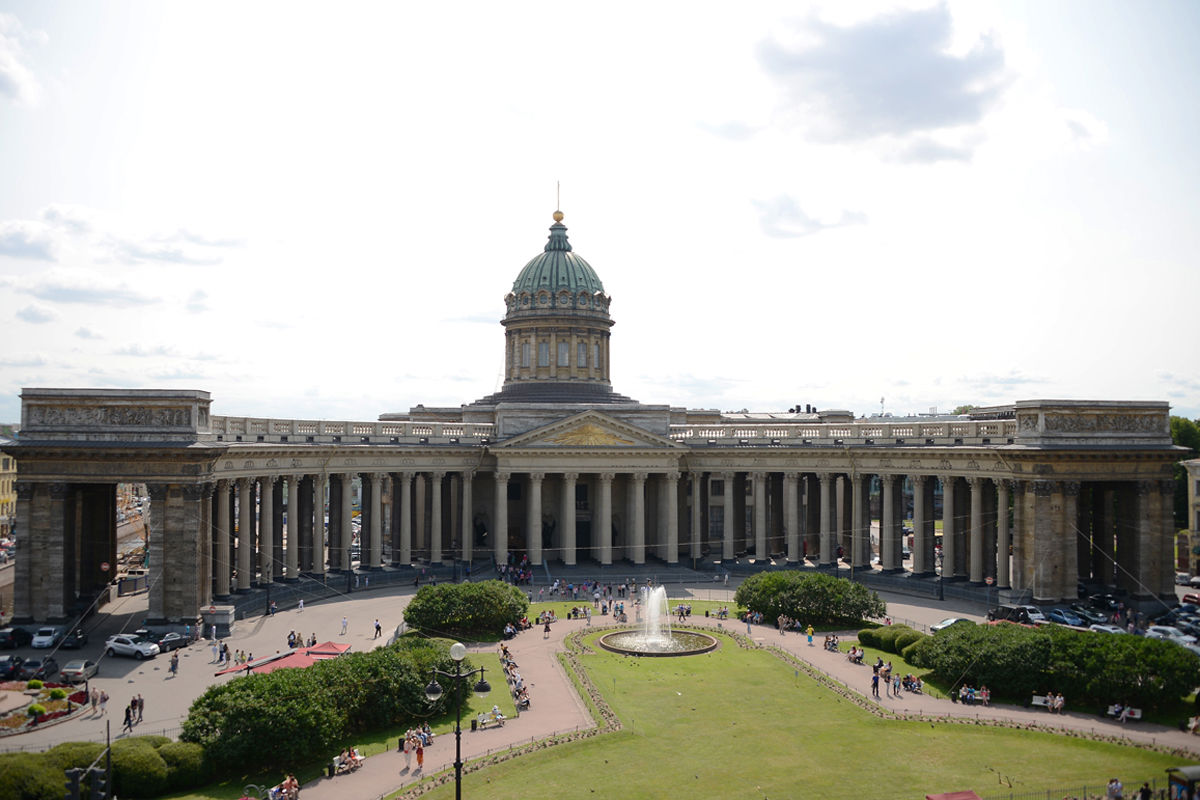 Казанский  собор
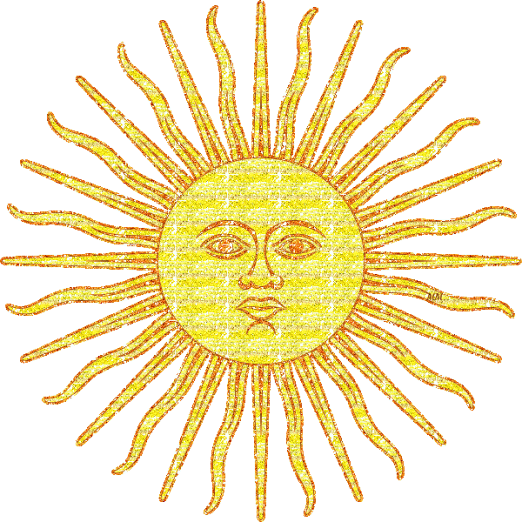 1
Величественное сооружение высотой в 20 м восхищает
 своей пропорциональностью и пышностью декора. 
Сооружение реконструировано по фотографиям в 2005 г.
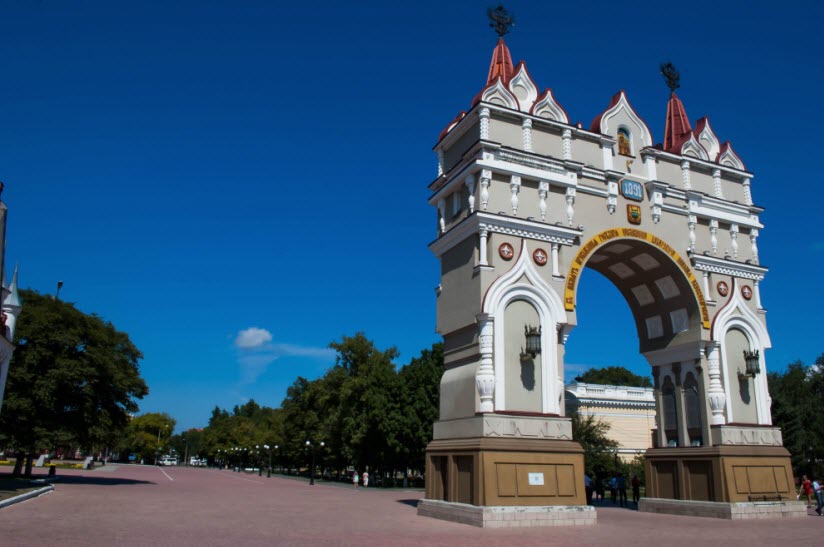 Триумфальная арка
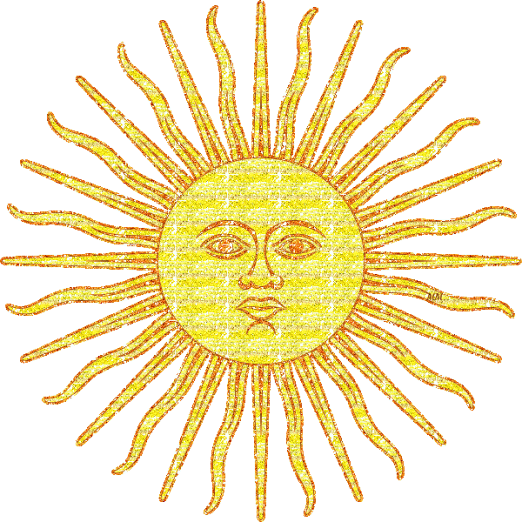 2
Какому замечательному человеку появился памятник 
к 135-летней годовщине со дня основания Благовещенска?
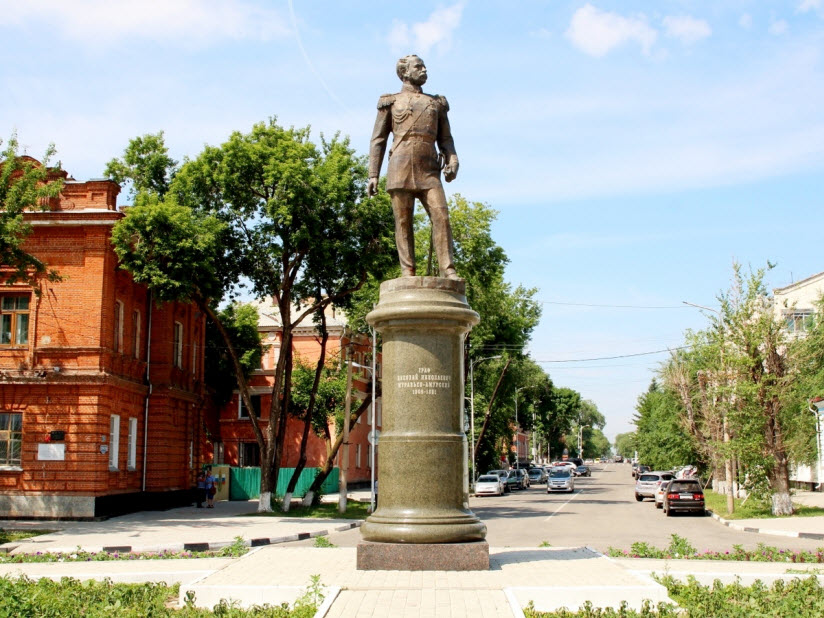 Памятник 
Н. Муравьеву-Амурскому
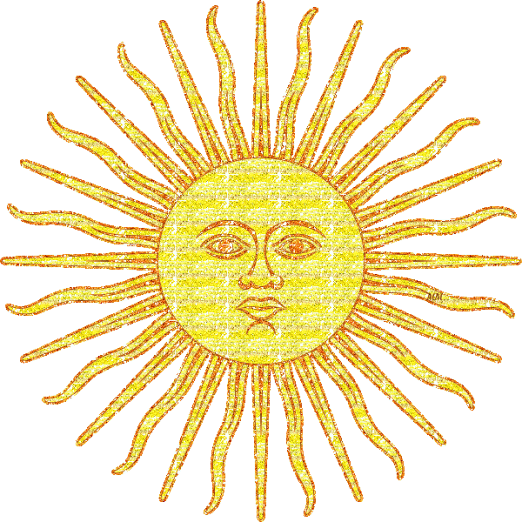 3
Установлен в честь основания Благовещенска, в него вмонтированы информационная табличка и символическая носовая часть корабля
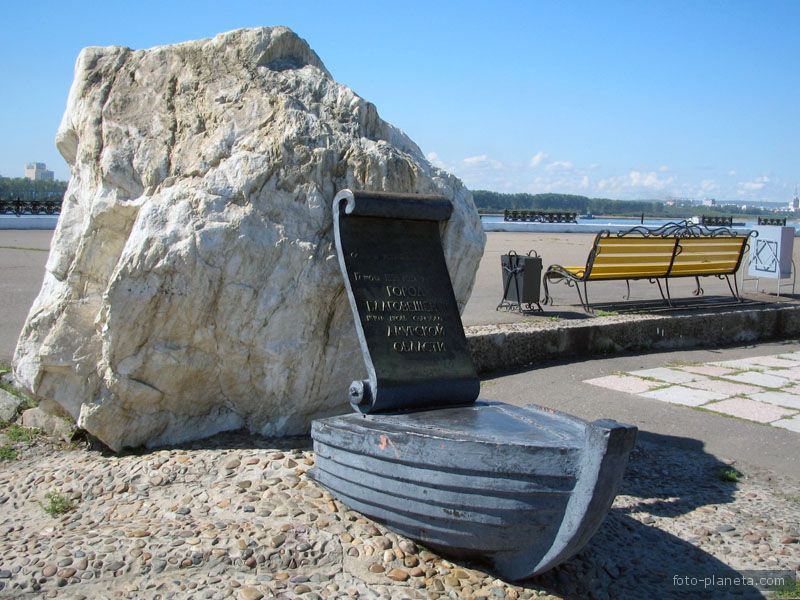 Памятный камень
1988 г.
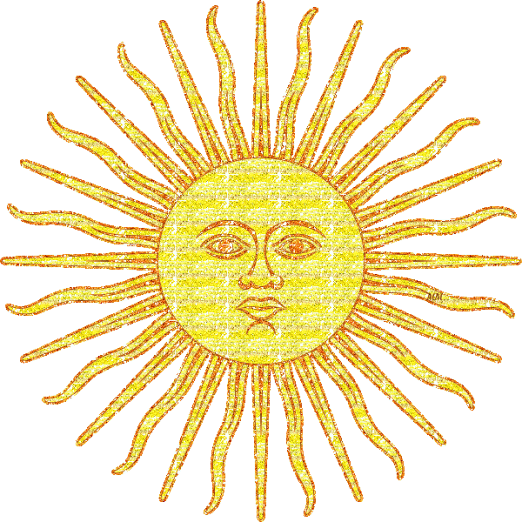 4
Он  после пограничной службы и списания привели в надлежащий вид и стал историческим памятником. Имеется мемориальная доска.
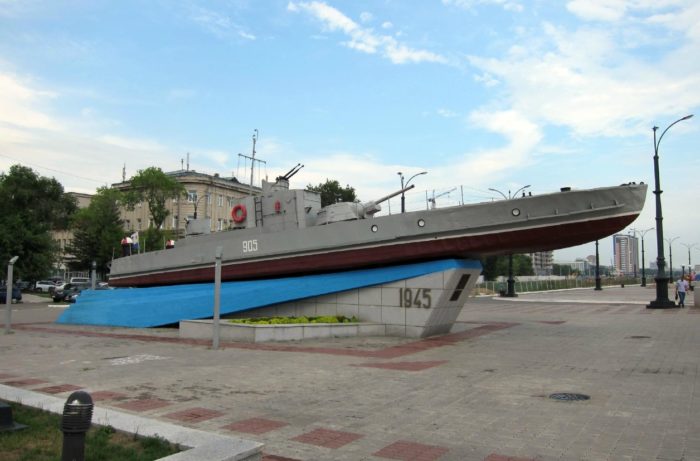 Речной артиллерийский катер времен ВОВ
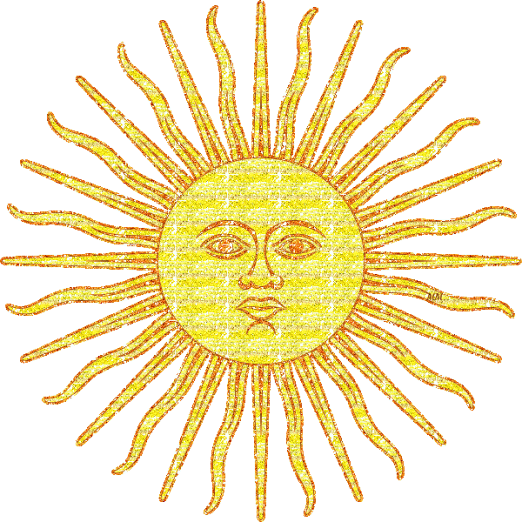 5
Одно из главных исторических зданий города.
Основан 16 августа 1891 года Благовещенской городской думой. 
Постройка XIX века, архитекторы из Германии.
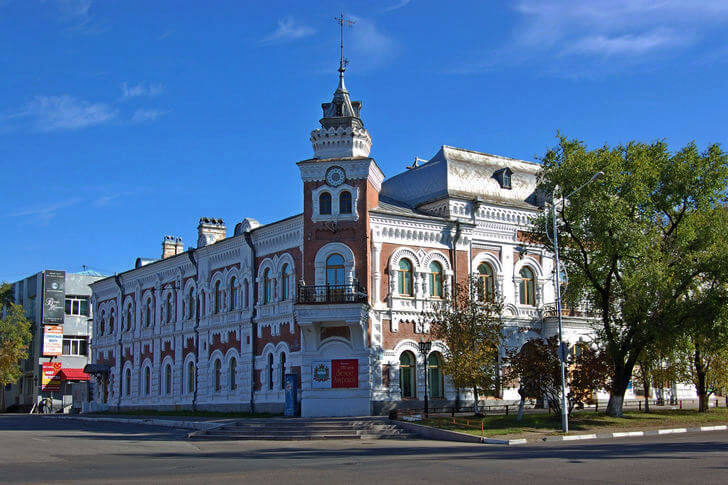 Амурский областной краеведческий музей имени Г. С. Новикова-Даурского
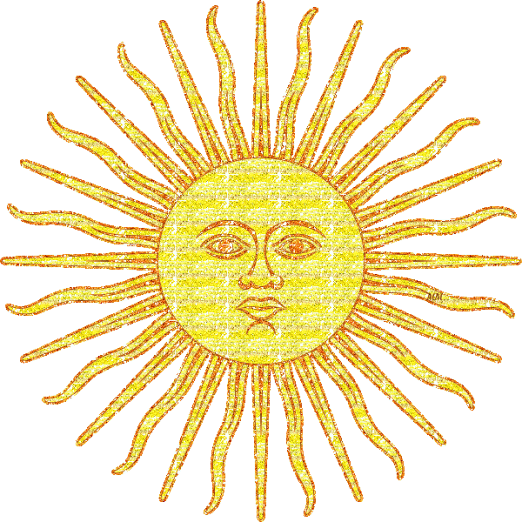 При оформлении фасадов этого здания использовался 
готический стиль. Внутри ставили прилавки, чтобы
торговать продуктами, преимущественно мукой, мясом, хлебом. 
Сейчас в здании расположен Институт геологии и природопользования ДВО РАН.
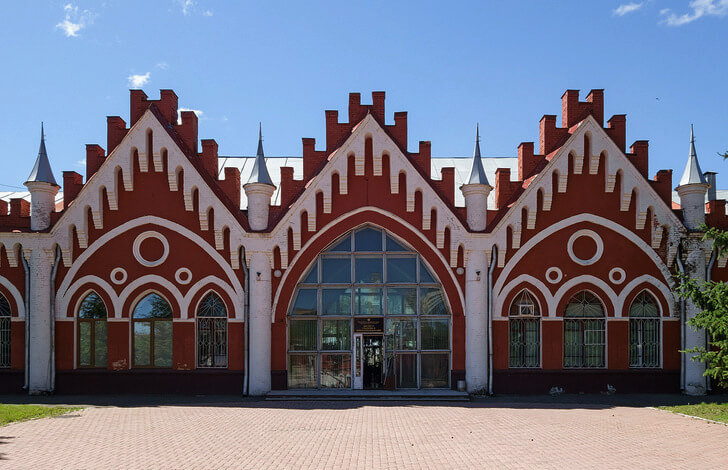 Торговые ряды«Мавритания»
Памятник казакам - поселенцам
Одна из трагических страниц в истории Благовещенска связана с периодом освоения земель Приамурья. Летом 1856 г. к месту слияния рек Амур и Зея прибыл отряд забайкальских казаков из 60 человек, которым было предписано основать станицу, построит как можно больше домов для размещения будущих переселенцев, поддерживать почтовую связь и охранять продовольственные склады. Почти половина этих отважных людей не смогла пережить морозную зиму.
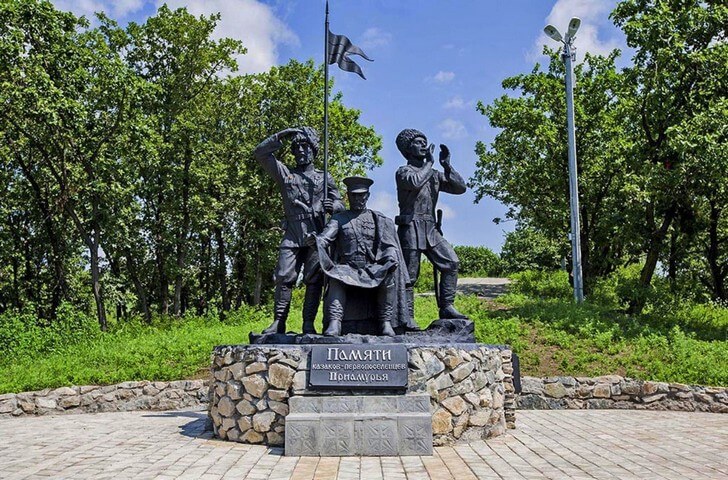 2013 г.
Памятник Муравьеву-Амурскому и митрополиту Иннокентию
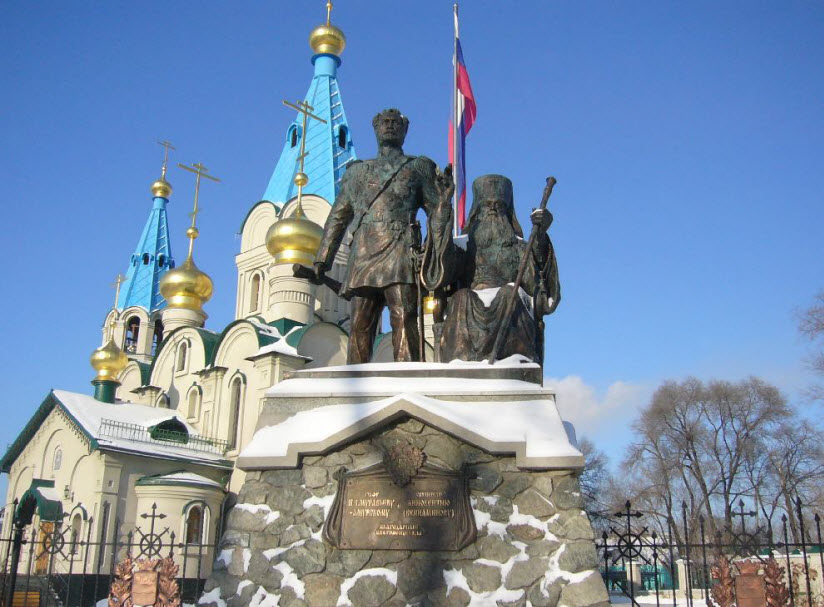 Памятник В. И. Ленина
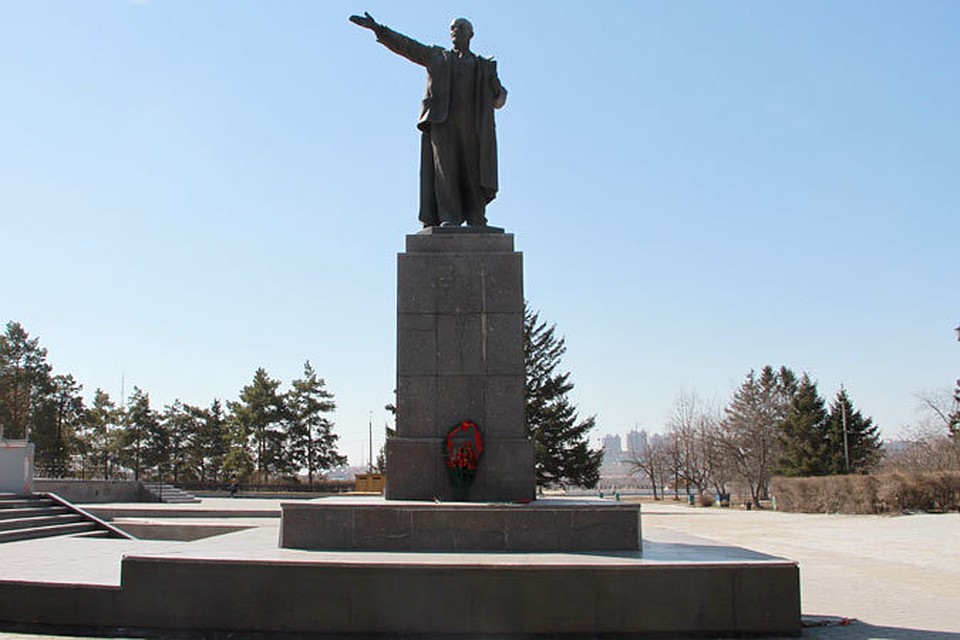 Памятник пограничнику с собакой
Бронзовый трёхметровый постовой охраняет с верным четвероногим спутником границу между Россией и Китаем
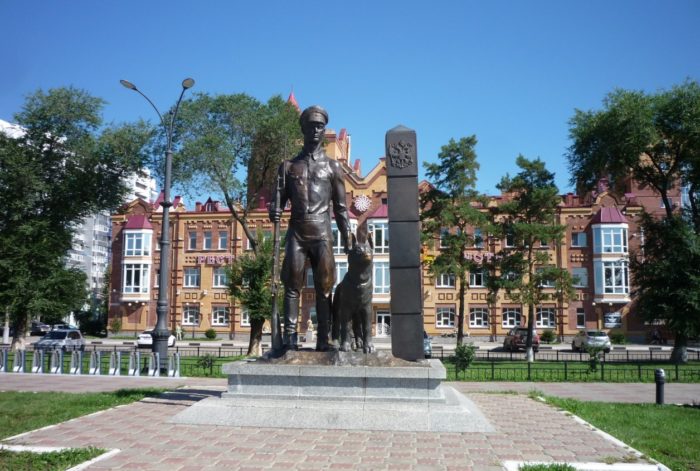 2007 г.
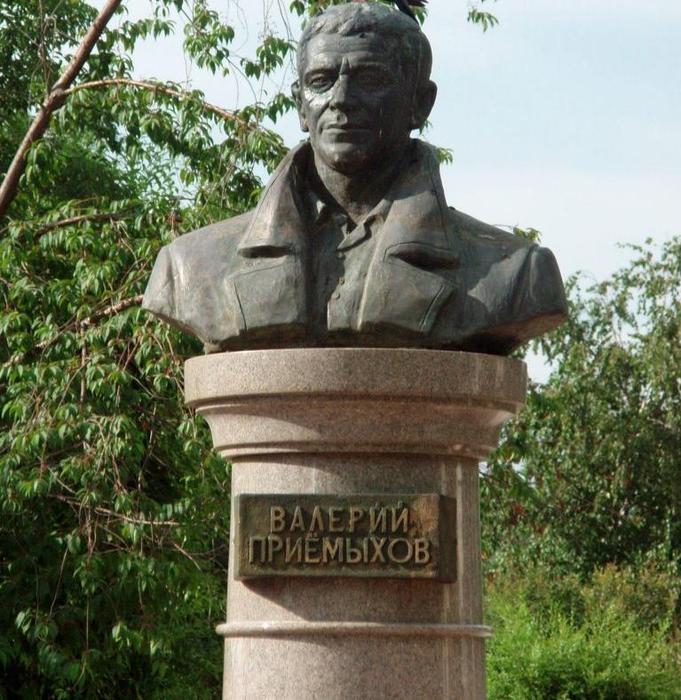 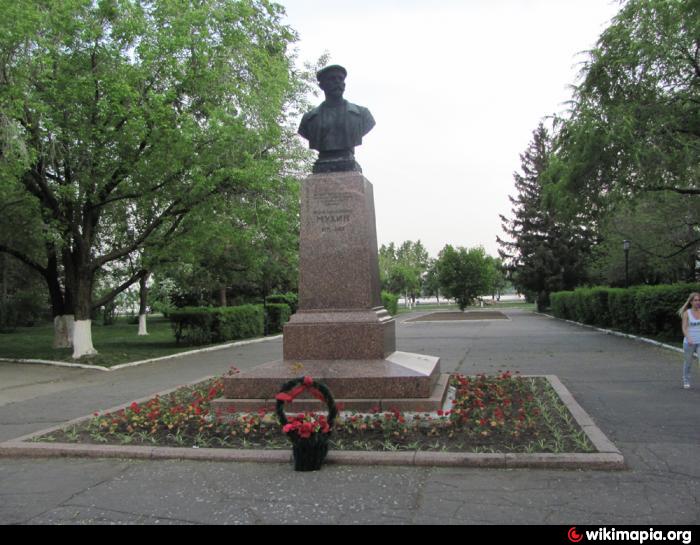 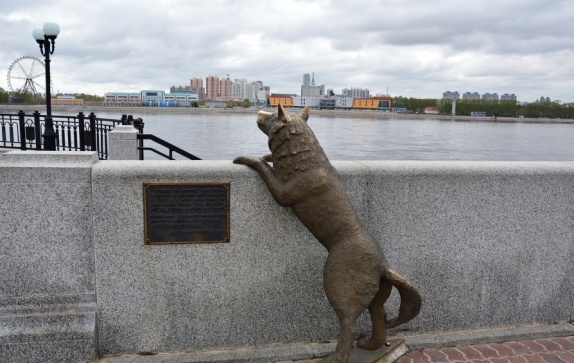 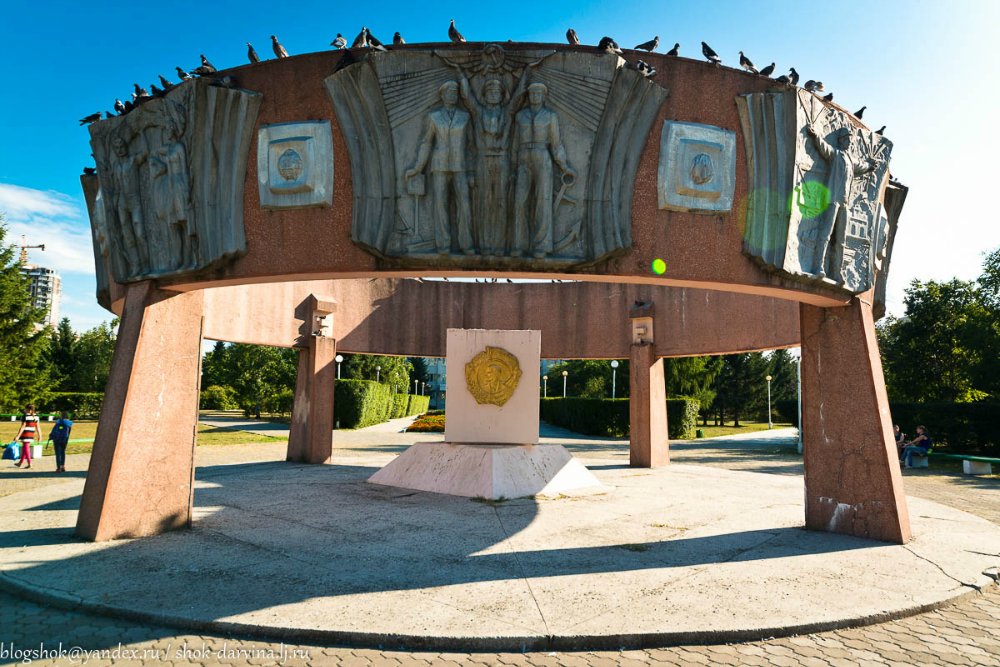 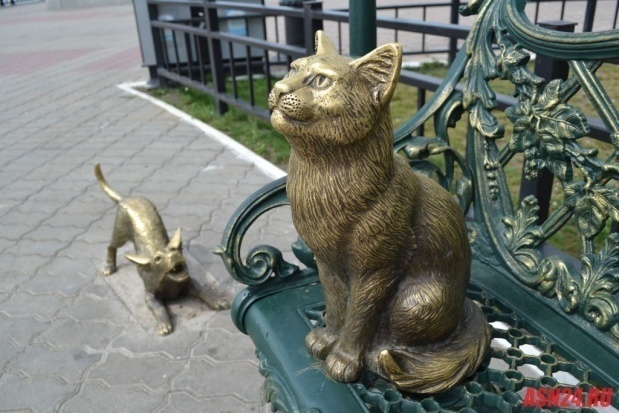 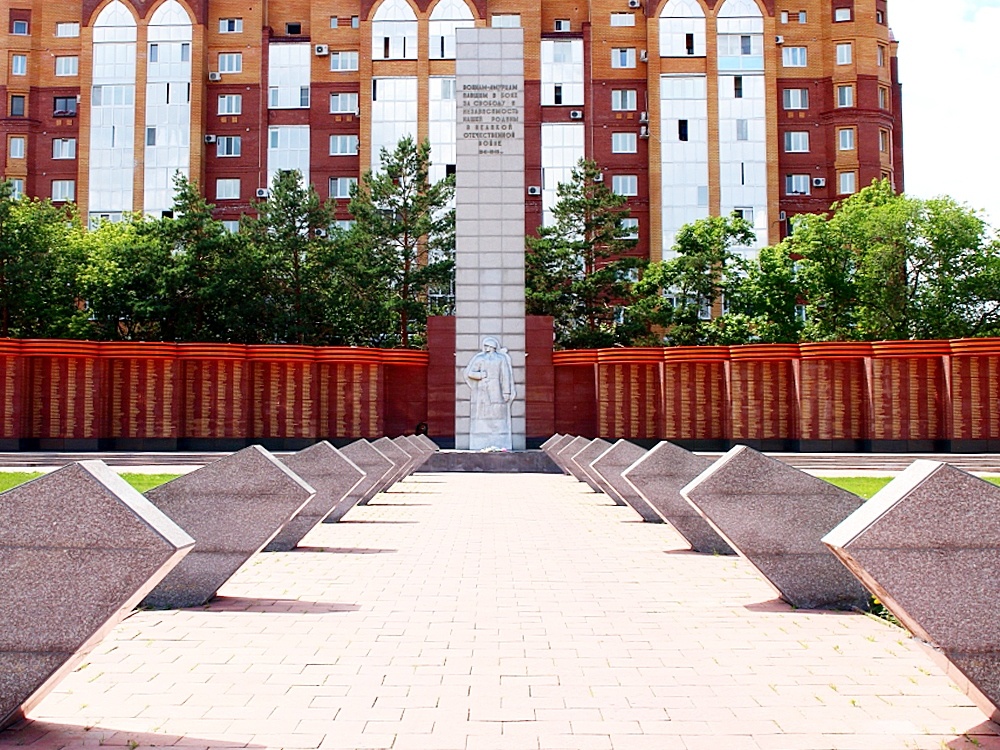 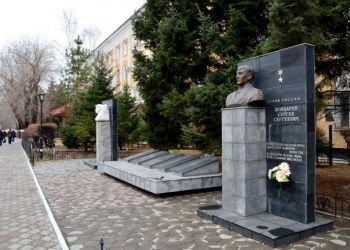 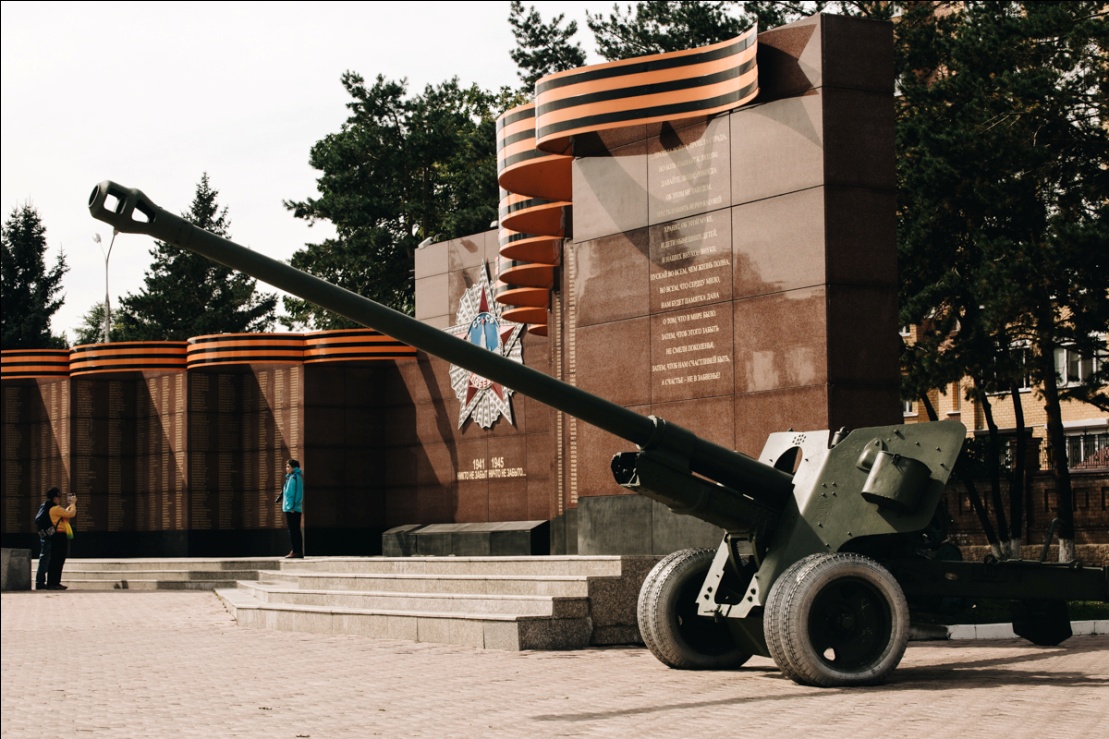 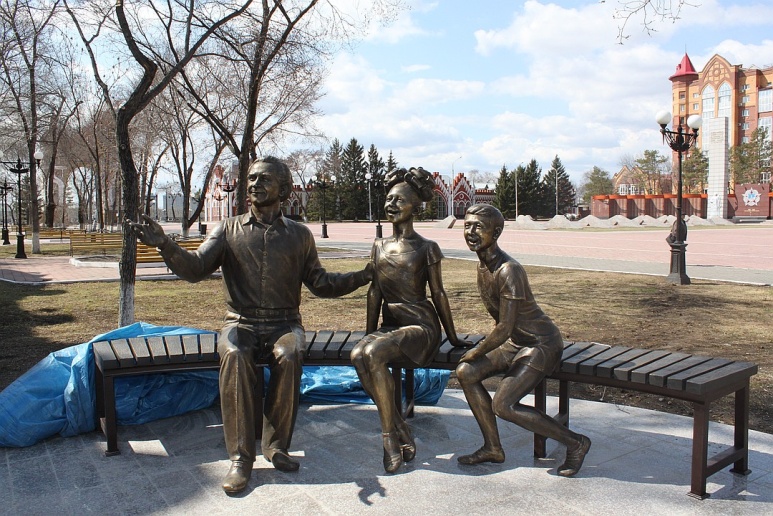 В 1883 году на арендованной сцене артисты, только что зародившегося театра, отыграли спектакль по «Ревизору» Гоголя. Поскольку публике представление понравилось, и имелся спрос на новые постановки, решено было строить здание для театра. В 1886 году труппа обрела постоянный дом, где базируется до сих пор
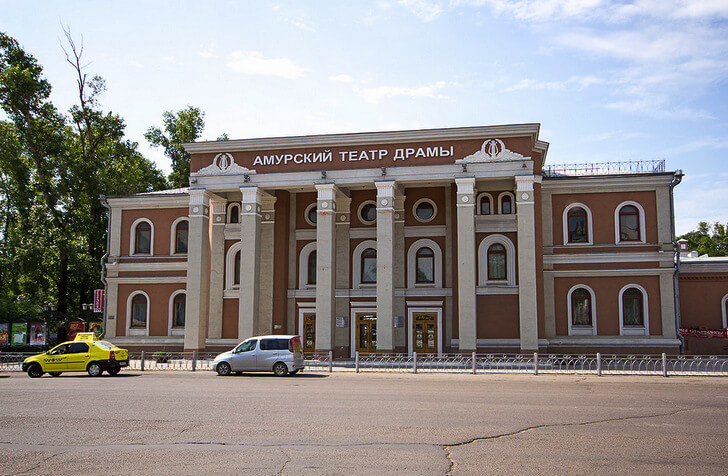 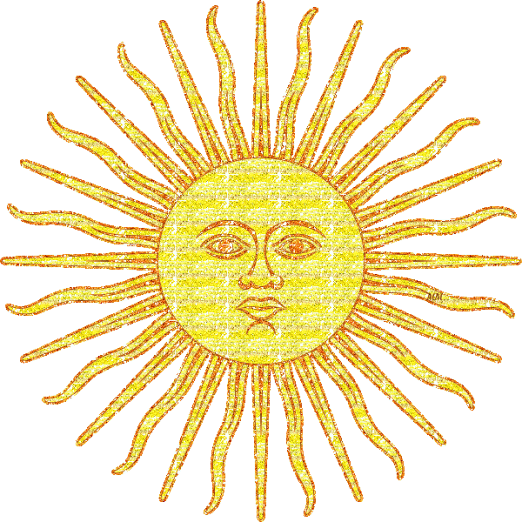 Памятник мороженщице Зинаиде Синицыной (снегурочка)
Стихи, которые сочинила Ольга Тур о Снегурочке, будили сладкие воспоминания, возвращали в прошлое:
Её заметили, когда её не стало,И опустел лоток у тополей...Так всё хорошее, что в жизни потерялиС годами лишь становится ценней.Она стояла "на посту" зимой и летом,Вручая лакомство бегущей детворе,Слетались голуби к её руке с пакетомИ поздним вечером, и рано на заре.К "Снегурочке" бежали на свиданьеИ от неё мы шли на танцы в паркИ, кажется, дороже мирозданьяБрикетик замороженный в руках.Почти полвека помню эту сладостьИ хрупкую фигурку у стола:Снегурочку, что нам дарила радость...
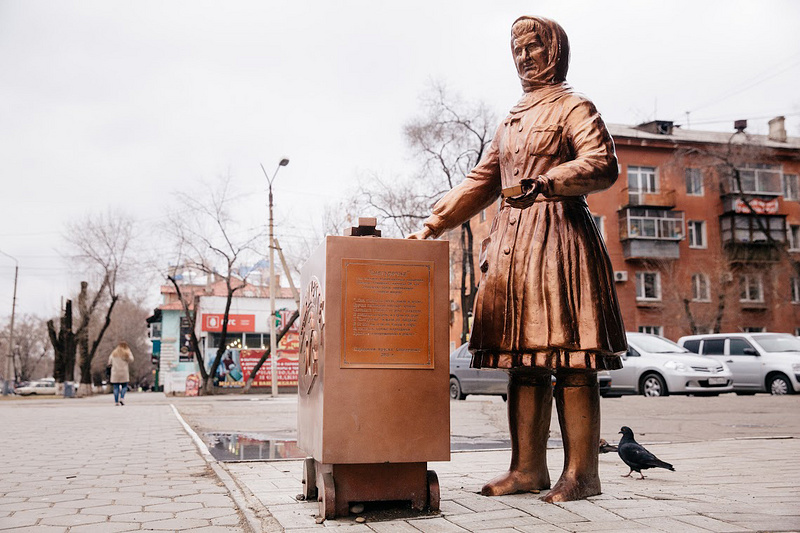 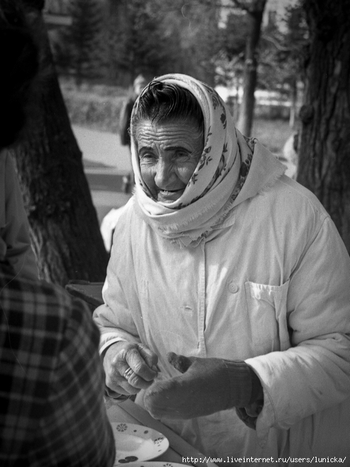 Памятник Челноку
Скульптура «Железный бык»
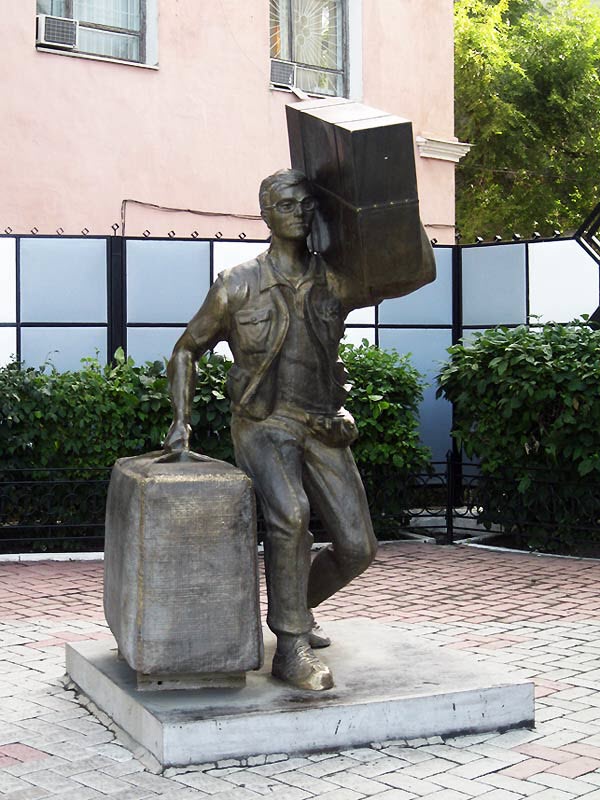 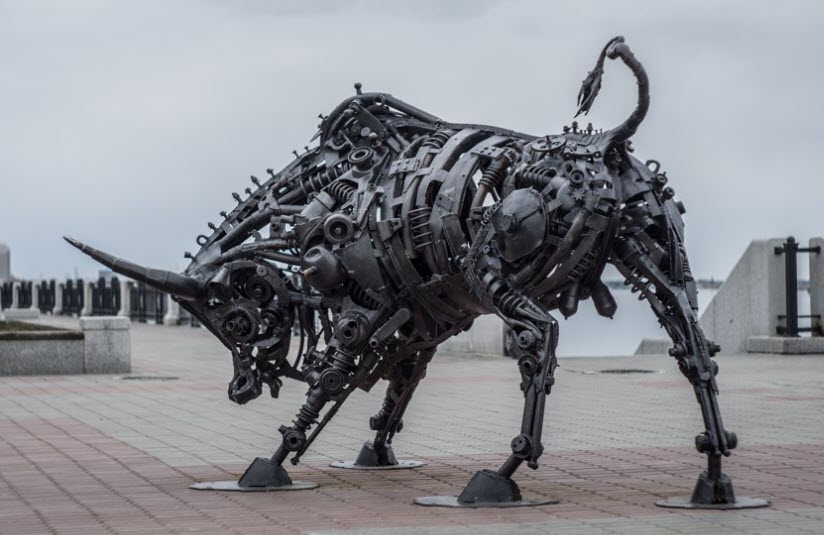 2008 г.
2014 г.
Работа известного армянского 
скульптора А. Алекяна
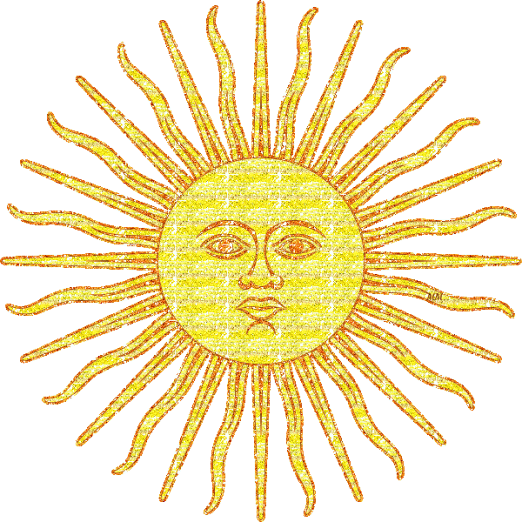 Викторина
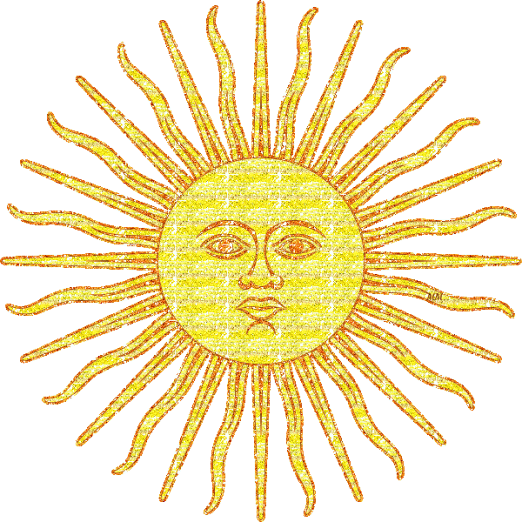 1
Одна из самых высоких статуй мира, высочайшая статуя России 
и Европы (без постамента — самая высокая статуя в мире 
на момент постройки и в течение последующих 22 лет).
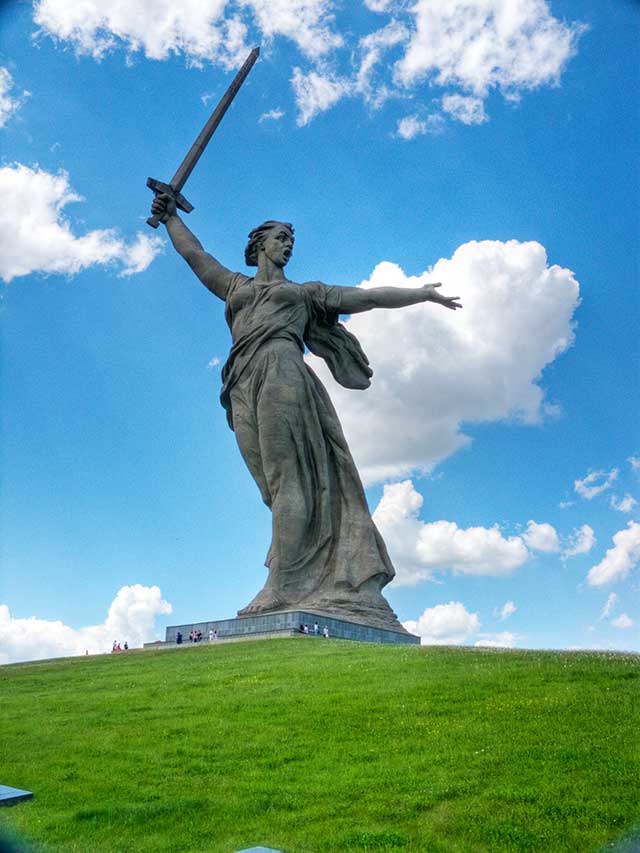 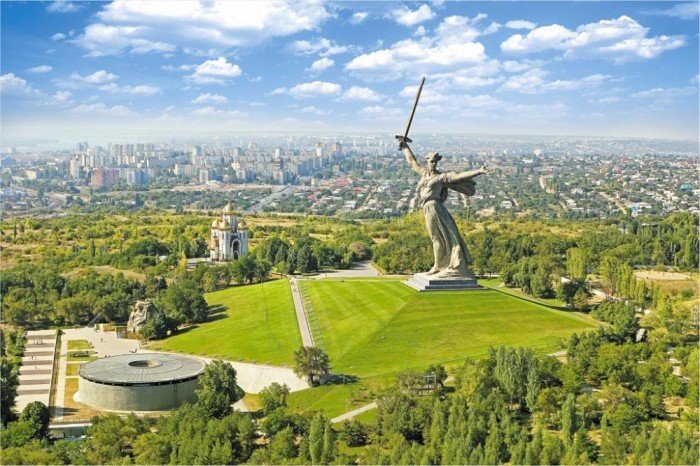 Монумент «Родина-Мать зовет»
1959 – 1967 гг.
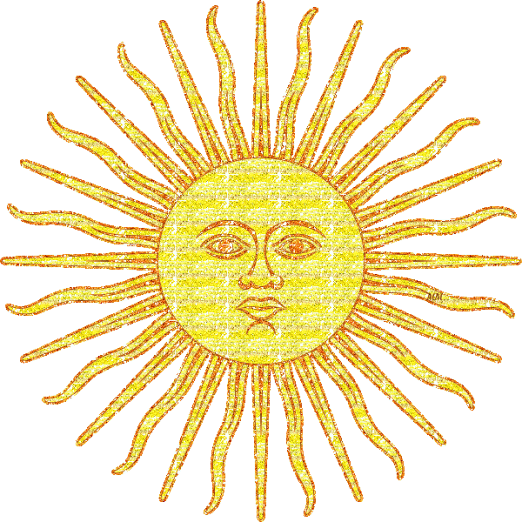 2
Крепость в городе, которая на следующий день после начала  войны, 2 сентября 1939 года, впервые подверглась бомбежке со стороны немцев: немецкие самолёты сбросили 10 бомб, повредив Белый дворец.
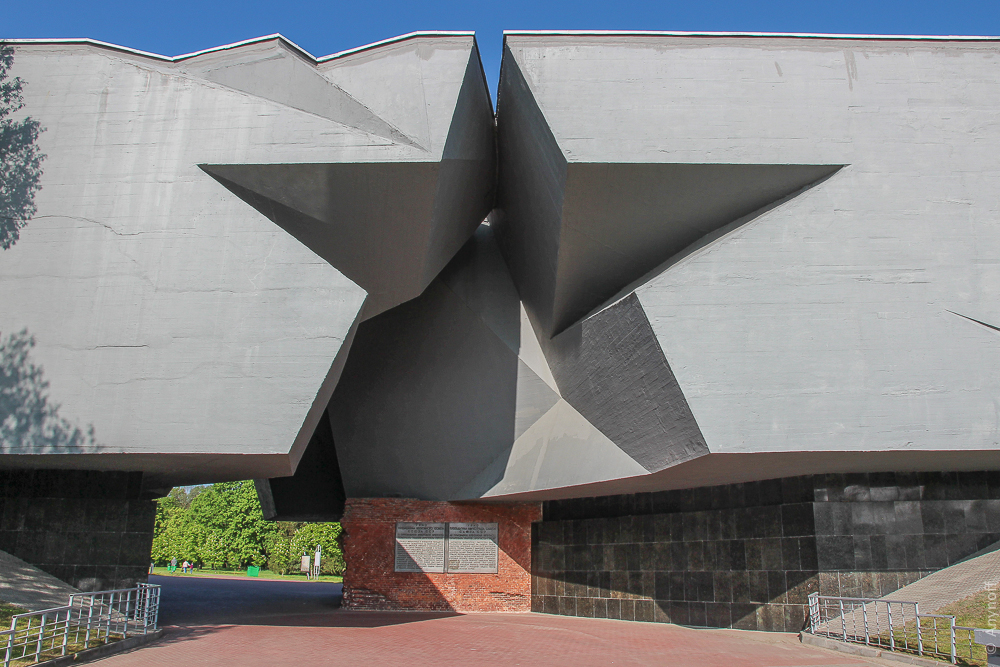 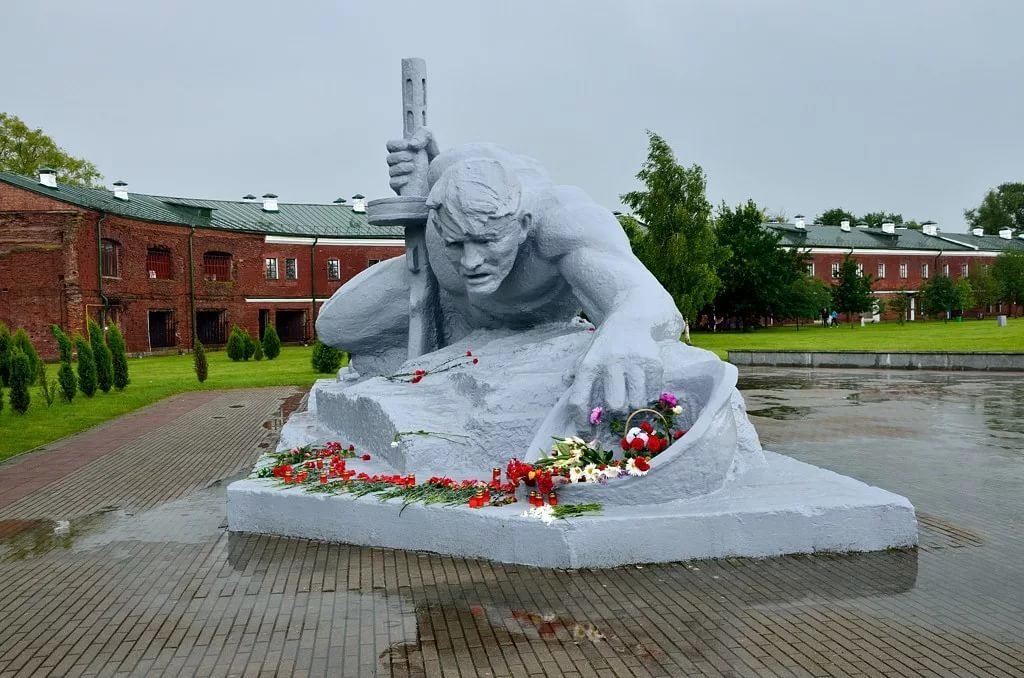 Брестская крепость
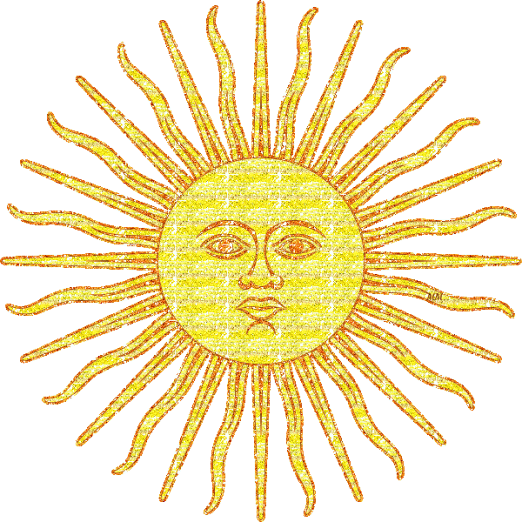 3
Одно из мест массовых захоронений жертв блокады  и воинов Ленинградского фронта. На кладбище воздвигнут 
мемориал павшим.
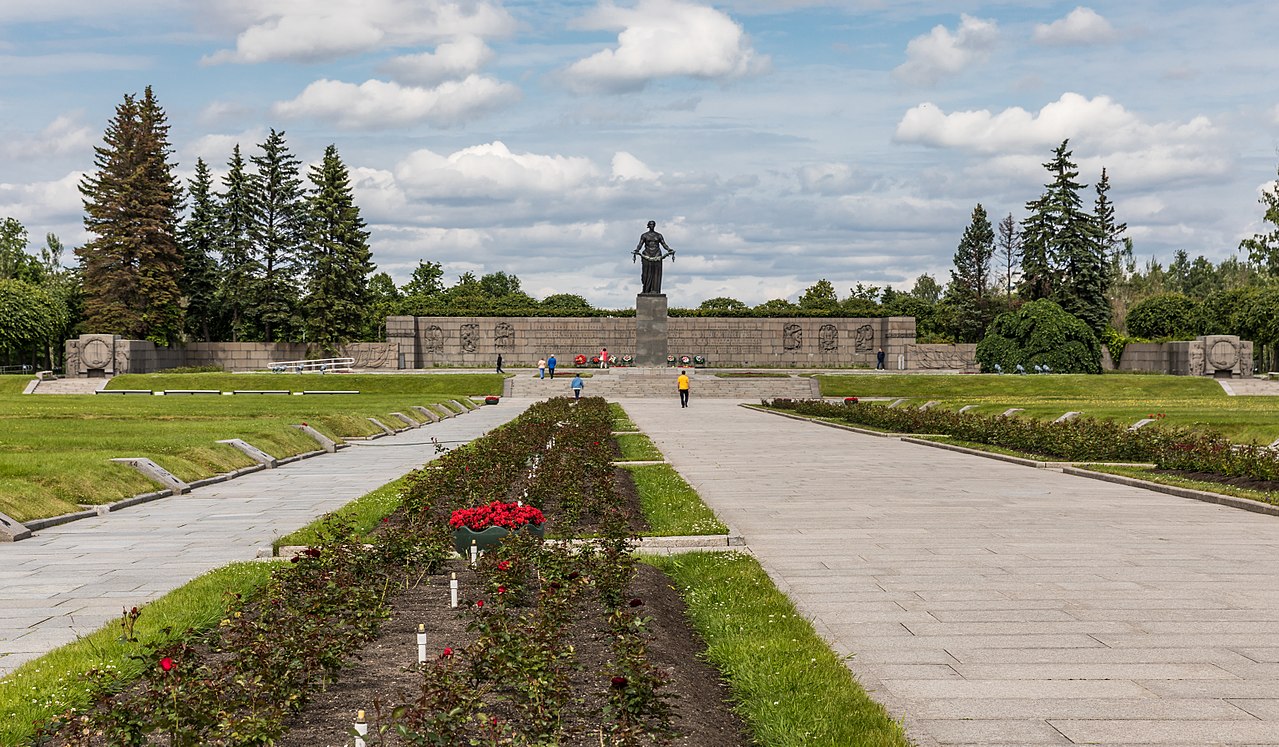 Пискарёвское мемориальное кладбище
520 тысяч человек —
 470 тысяч блокадников 
и 50 тысяч военнослужащих
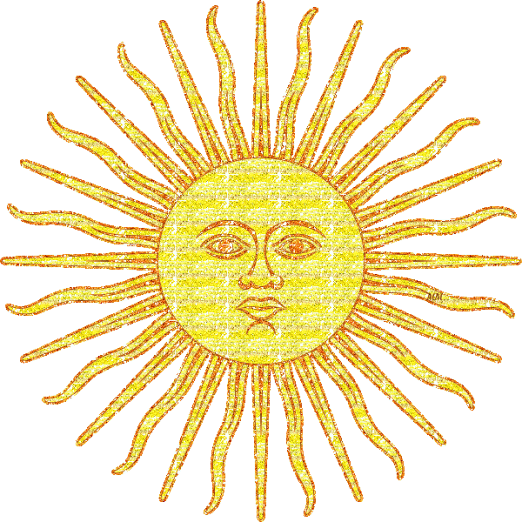 4
На его территории воинские захоронения, памятники, скульптуры, боевая техника лучше всяких слов расскажут об истории танкового сражения. На месте, где 12 июля проходили самые ожесточенные бои, установлена звонница высотой 59 метров.
Музей – заповедник 
«Прохоровское поле»
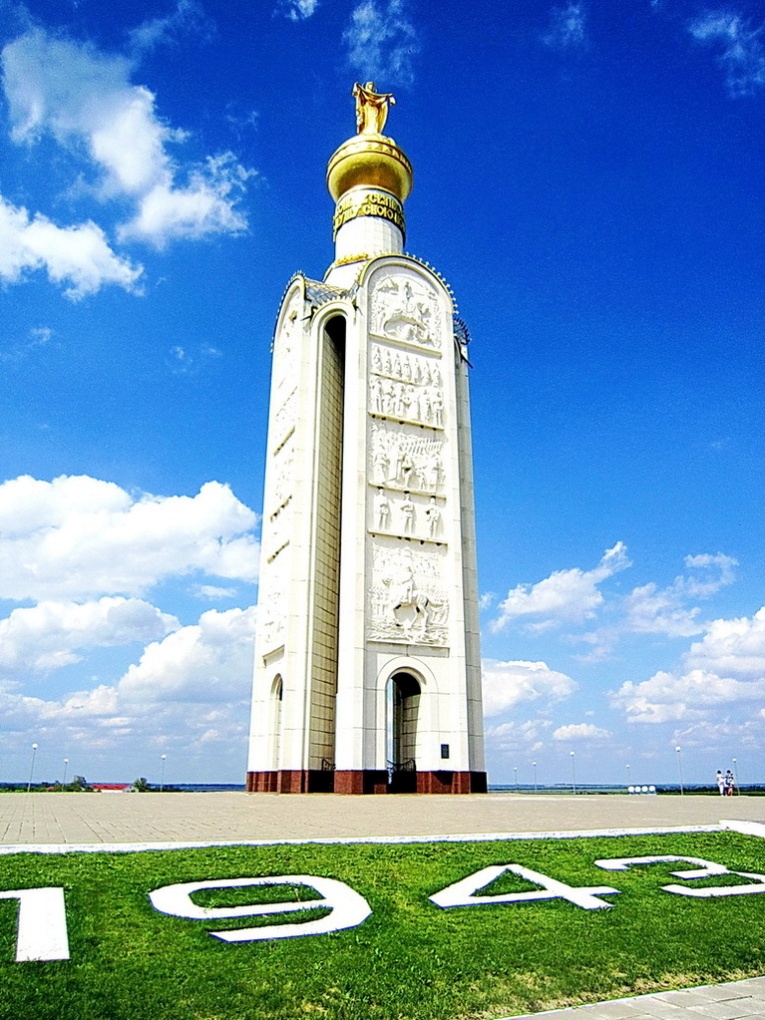 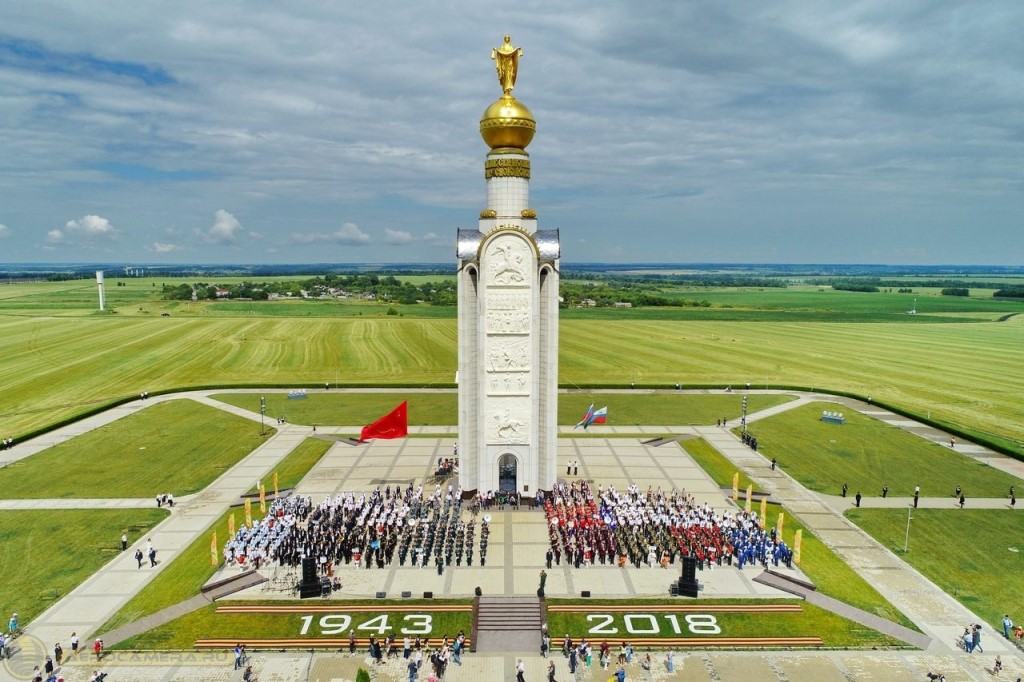 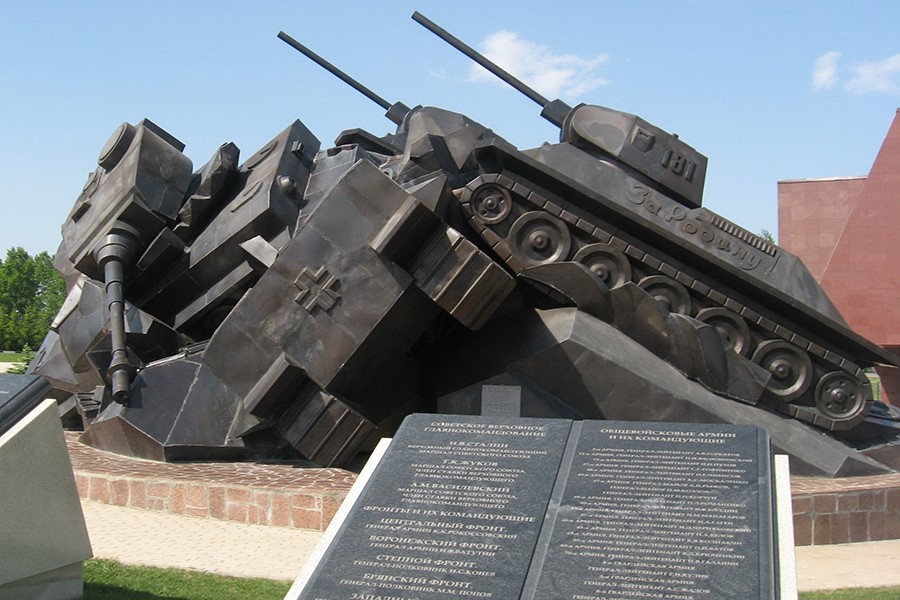 1995 г.
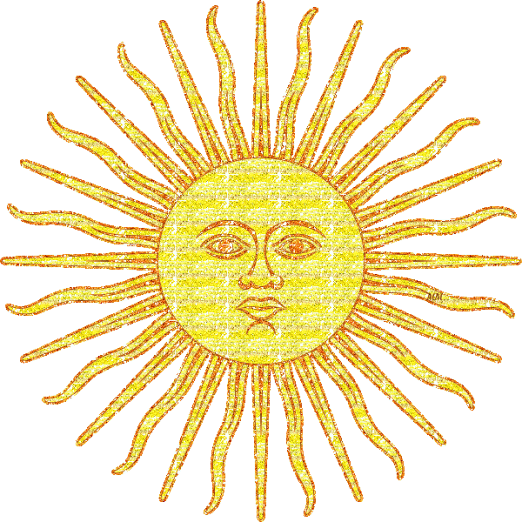 5
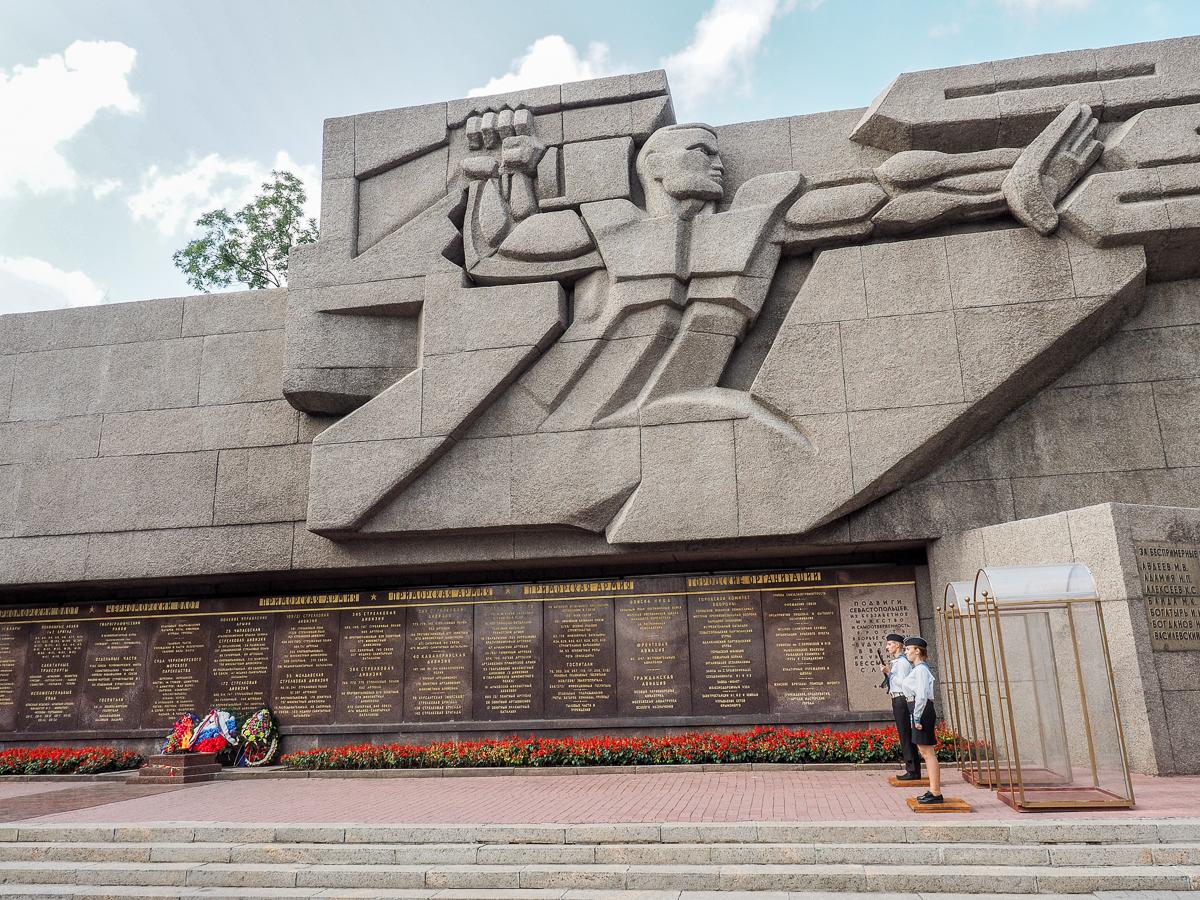 Мемориальный ансамбль на территории 35-й береговой батареи, сооружённый на месте последнего рубежа обороны этого города
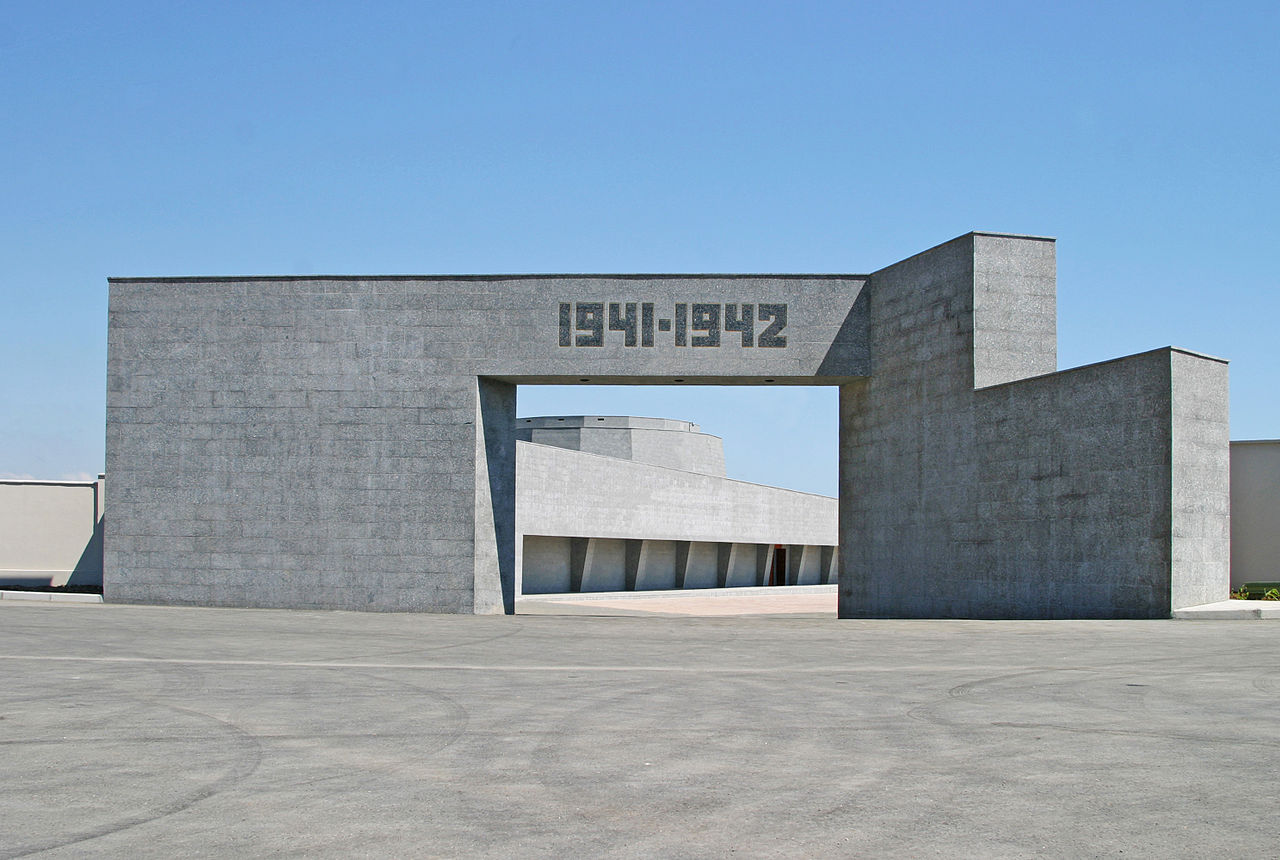 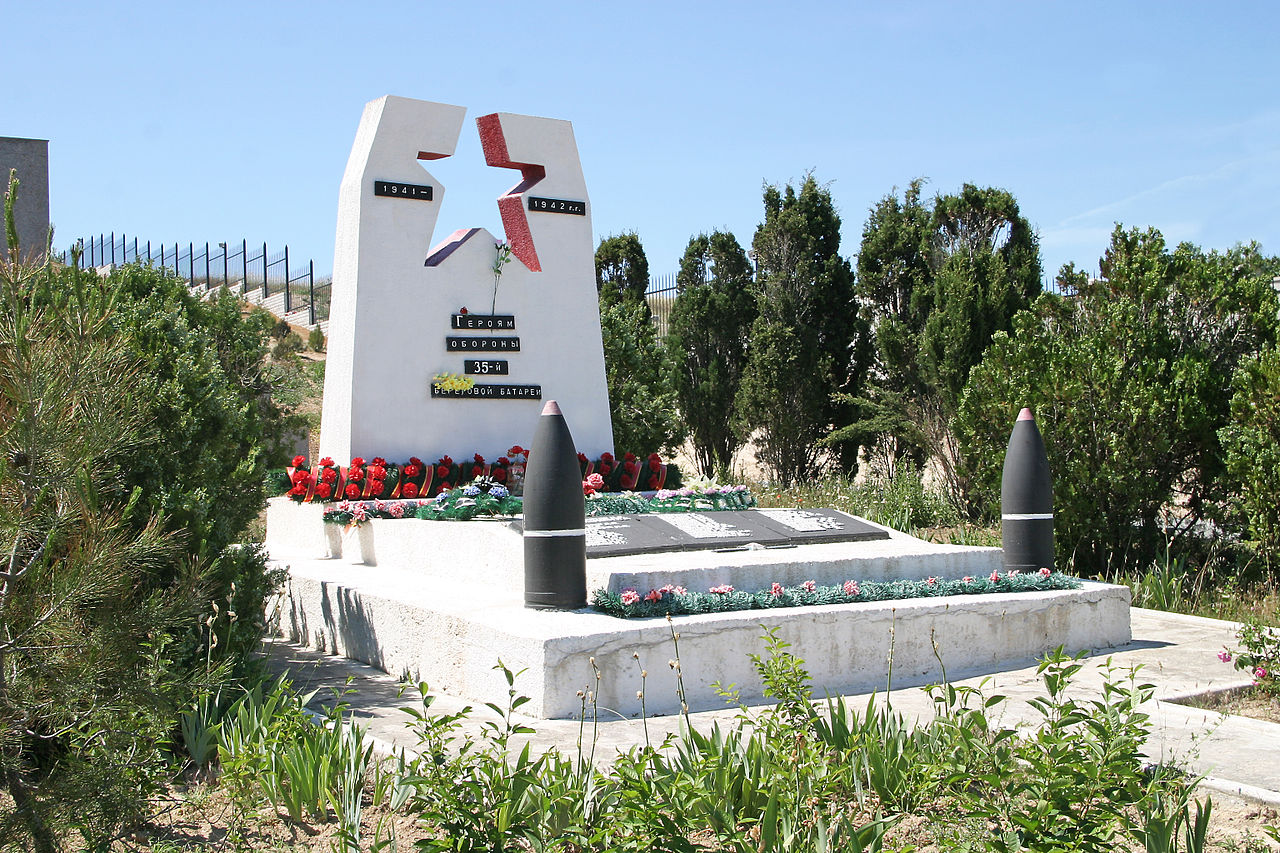 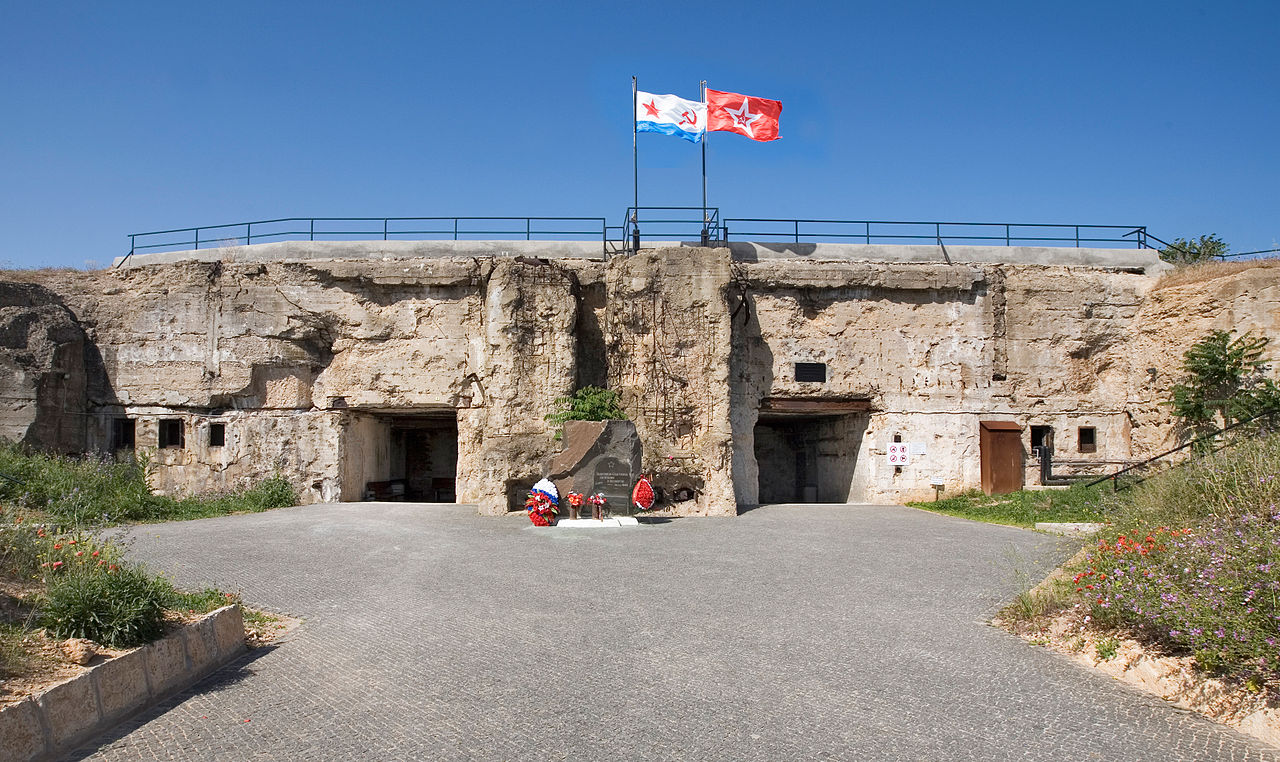 2007 г.
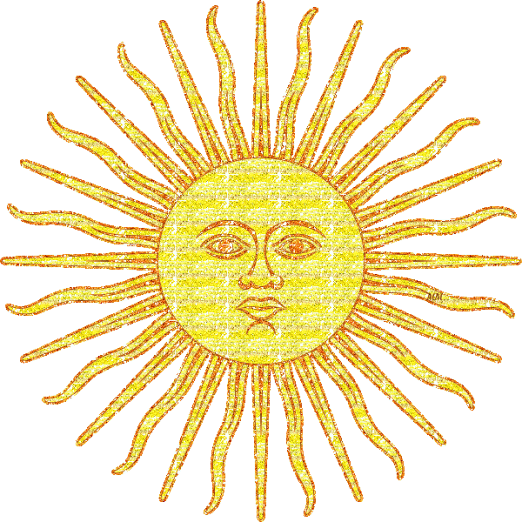 Пройдись по историческим местамИ возле памятника в тишине постой,История здесь оживает, чтобы намО жизни рассказать былой.Чтоб лишний раз напомнить о великомИль от беды порой предостеречь,В день памятников мир весь призываюНаследие истории беречь.
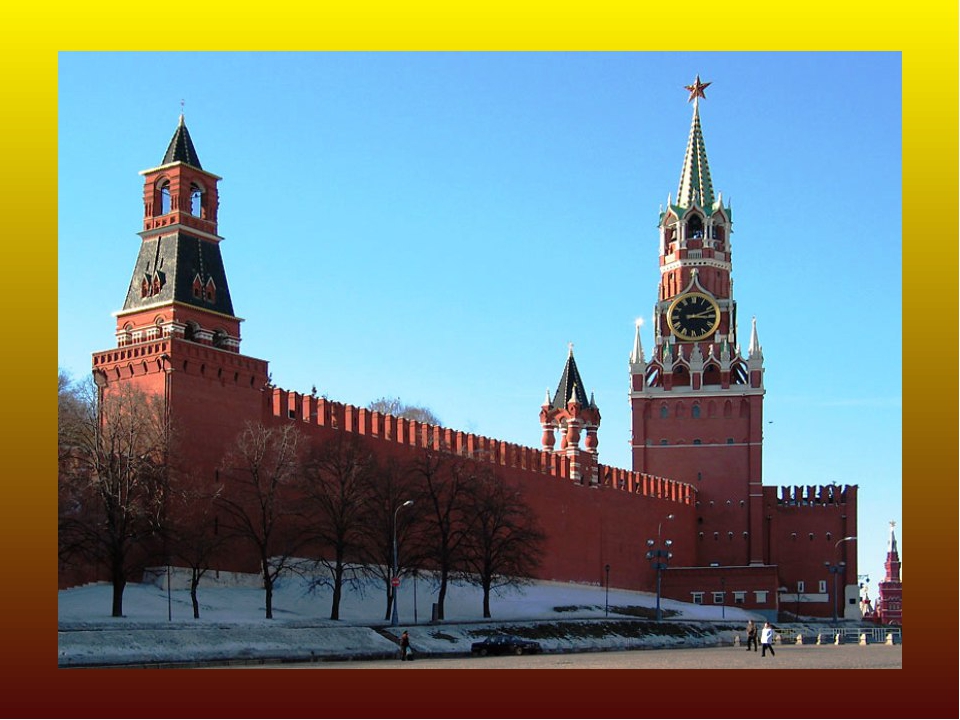 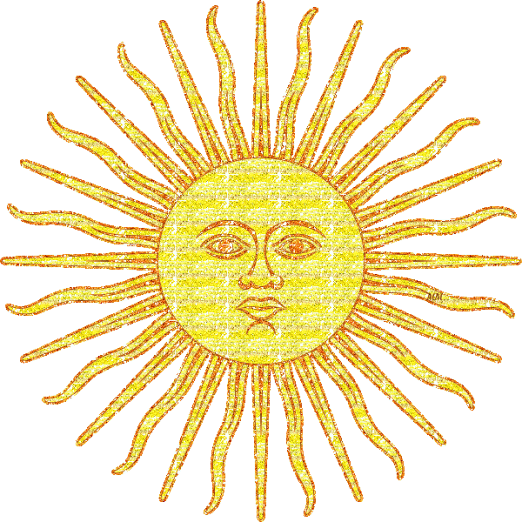 Много памятников в мире,Сложно даже посчитать,Их беречь нам с вами надо,От вандалов защищать,Об истории нам нужноЧаще вспоминать, друзья,Про культуру мировуюЗабывать никак нельзя!
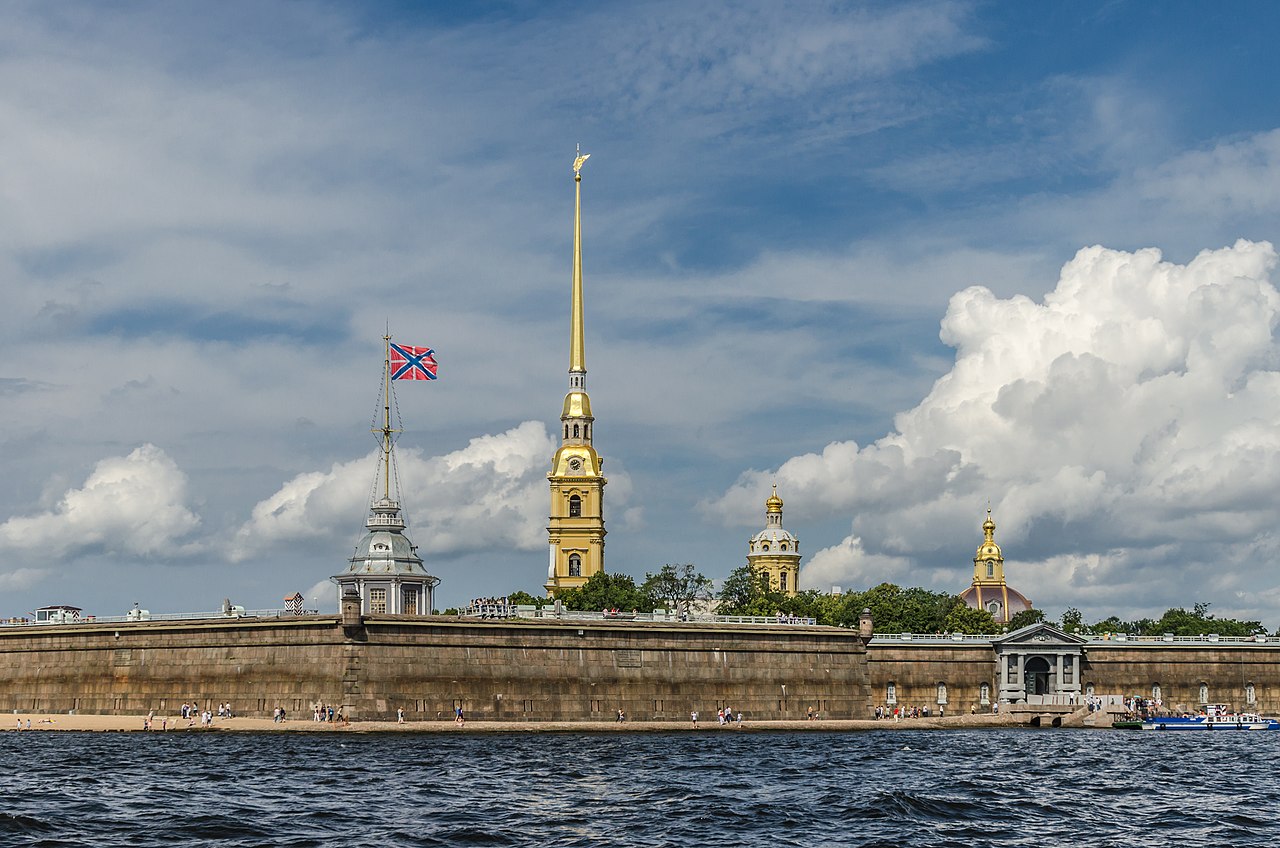 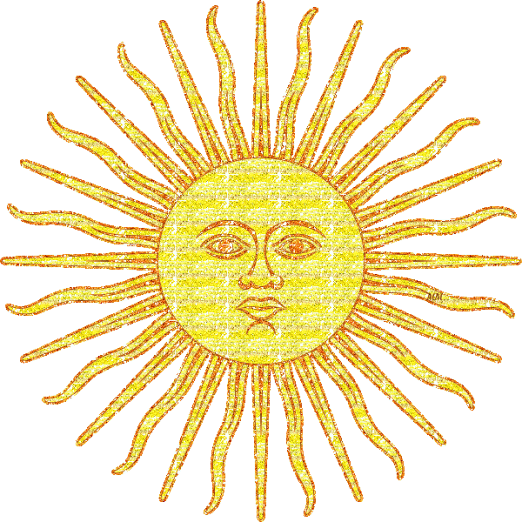 Спасибо за внимание!
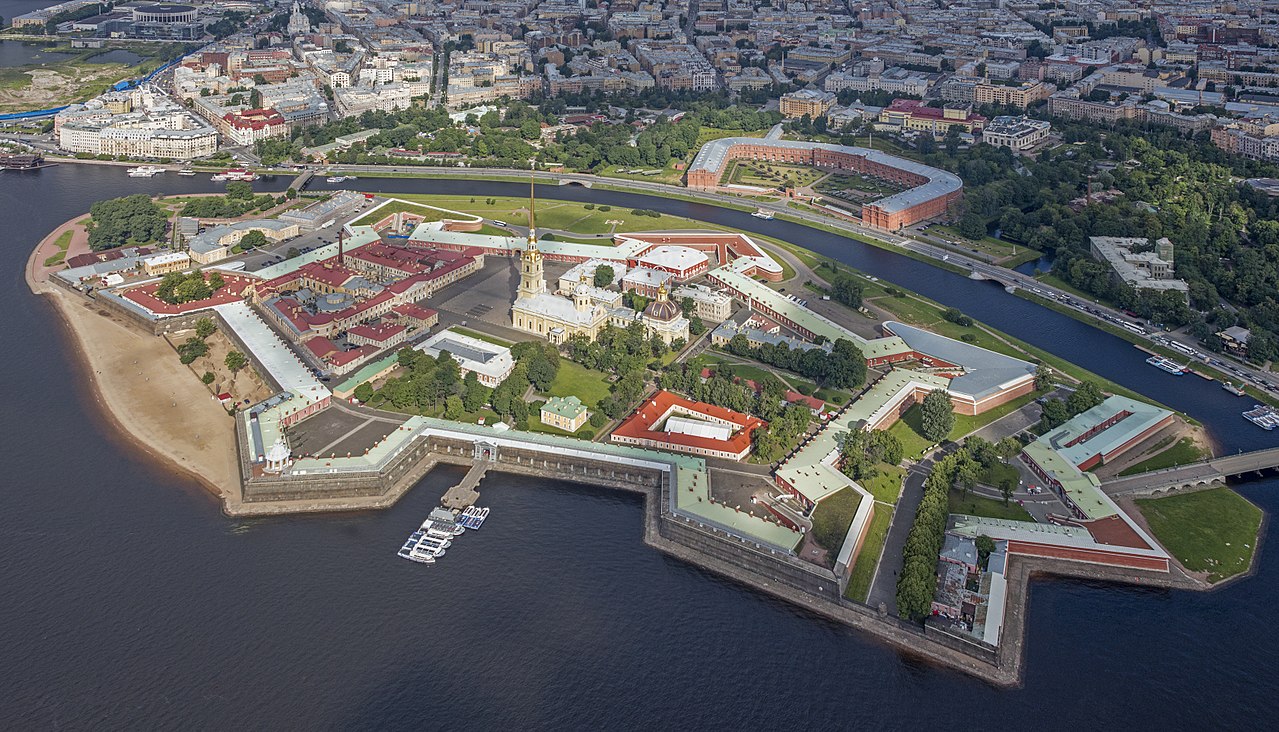